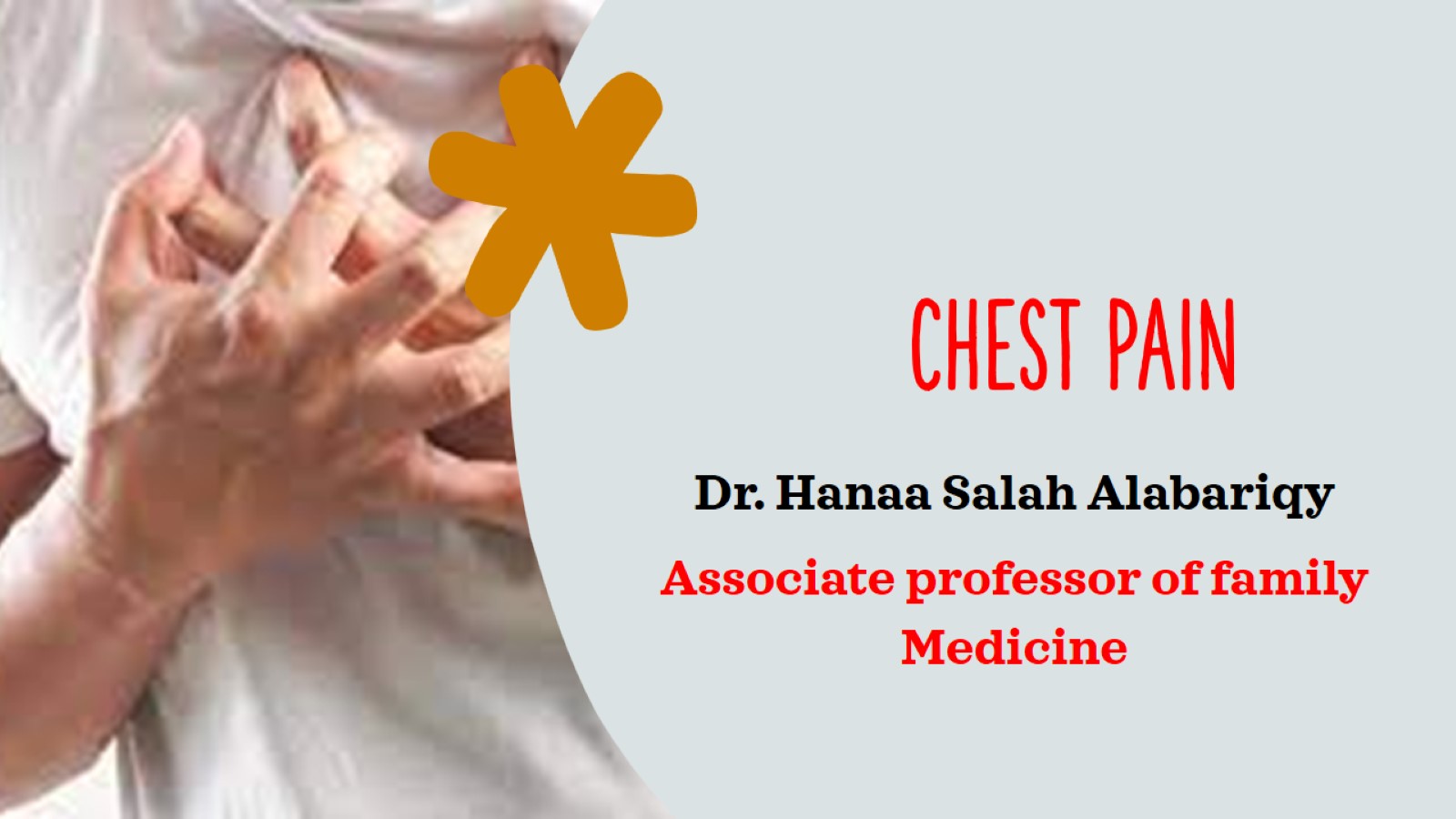 Chest pain
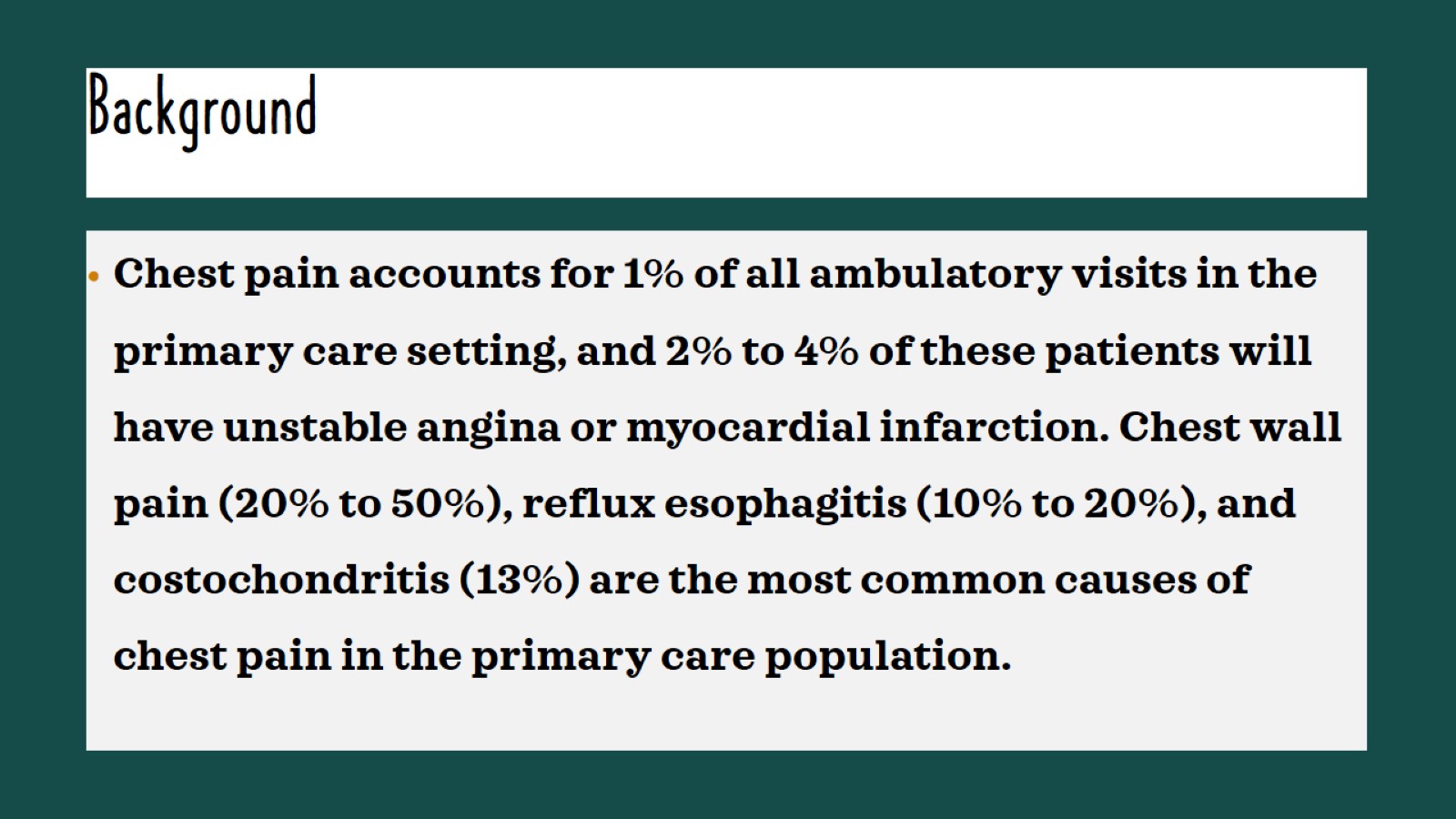 Background
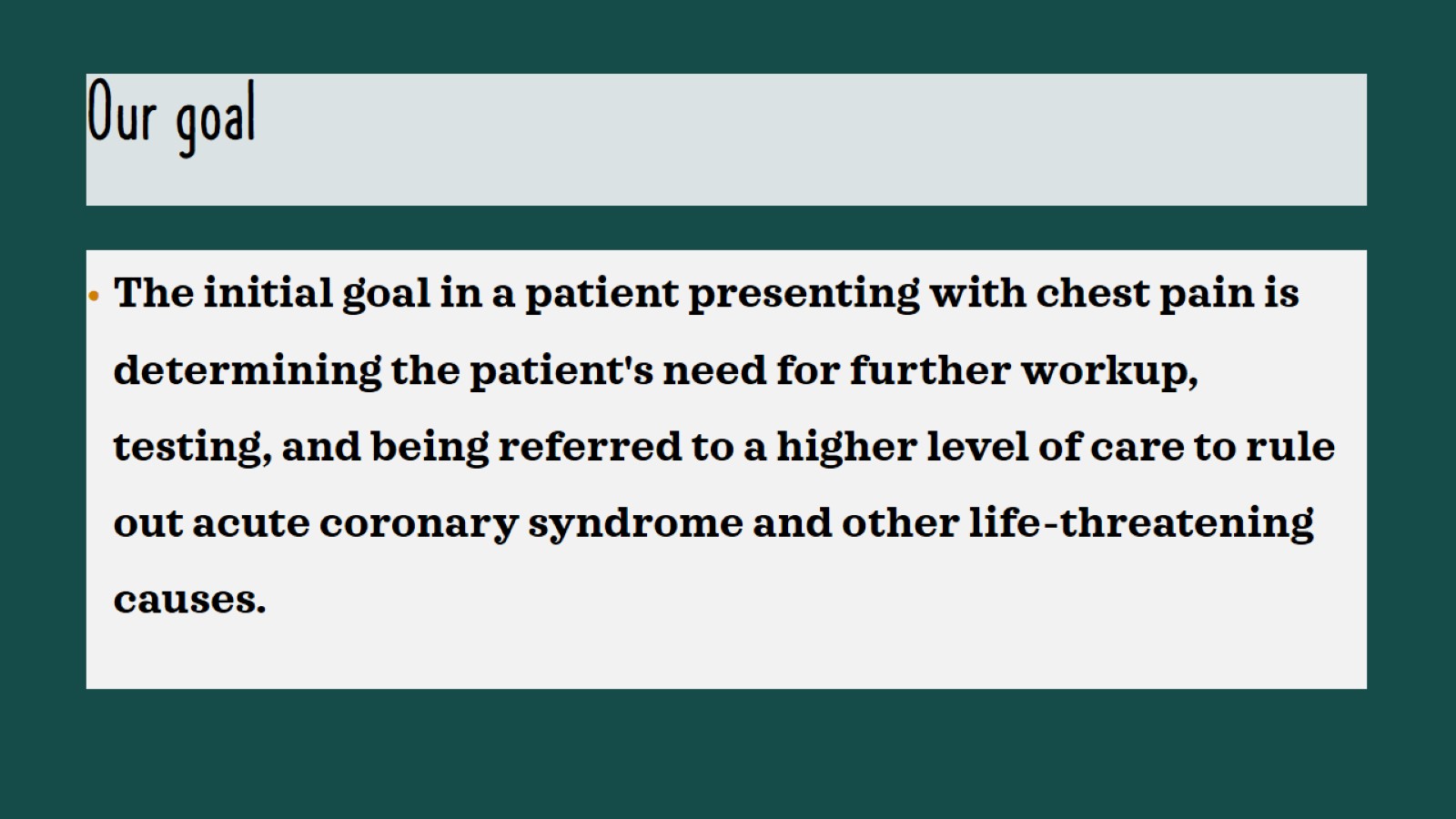 Our goal
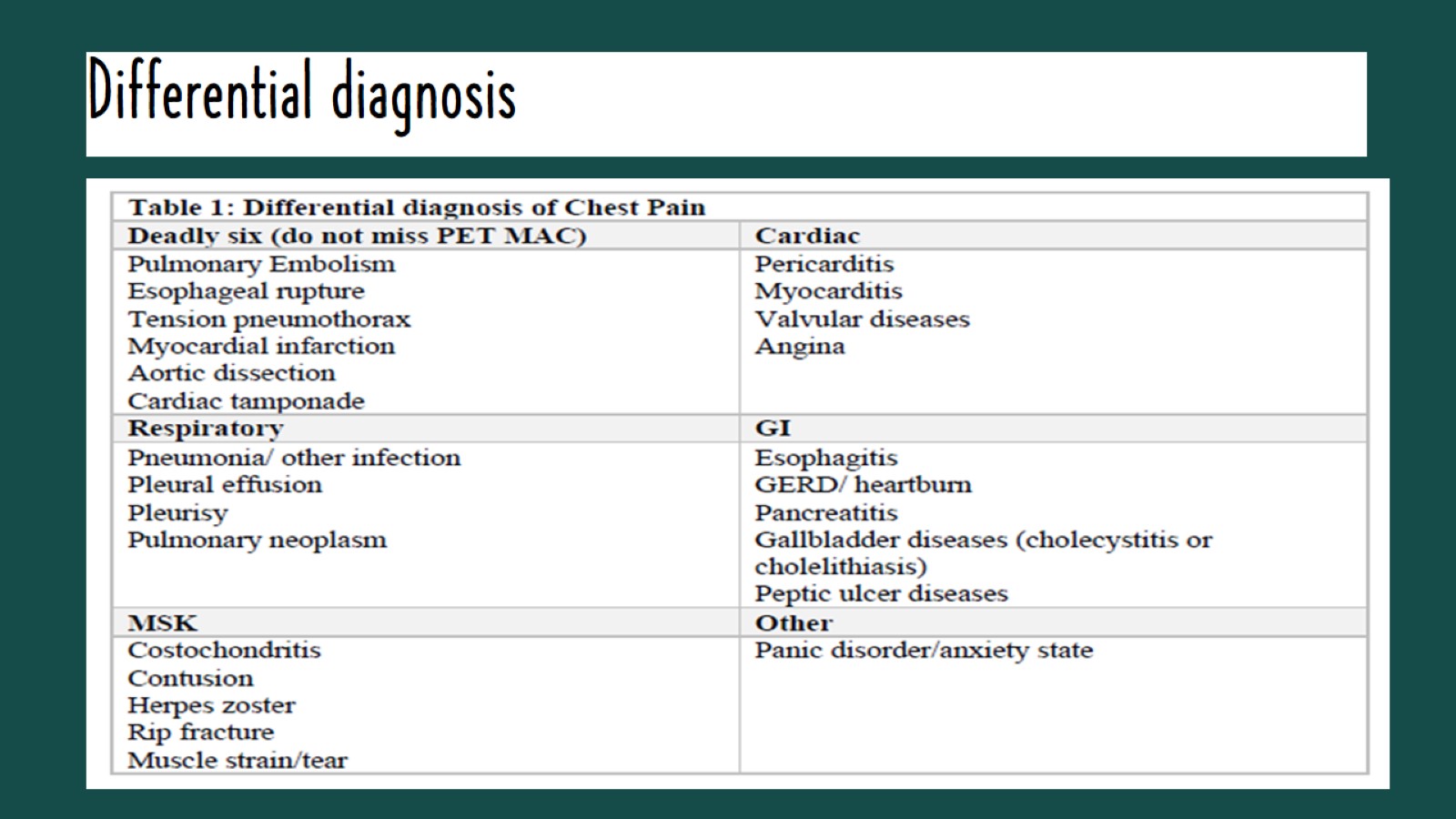 Differential diagnosis
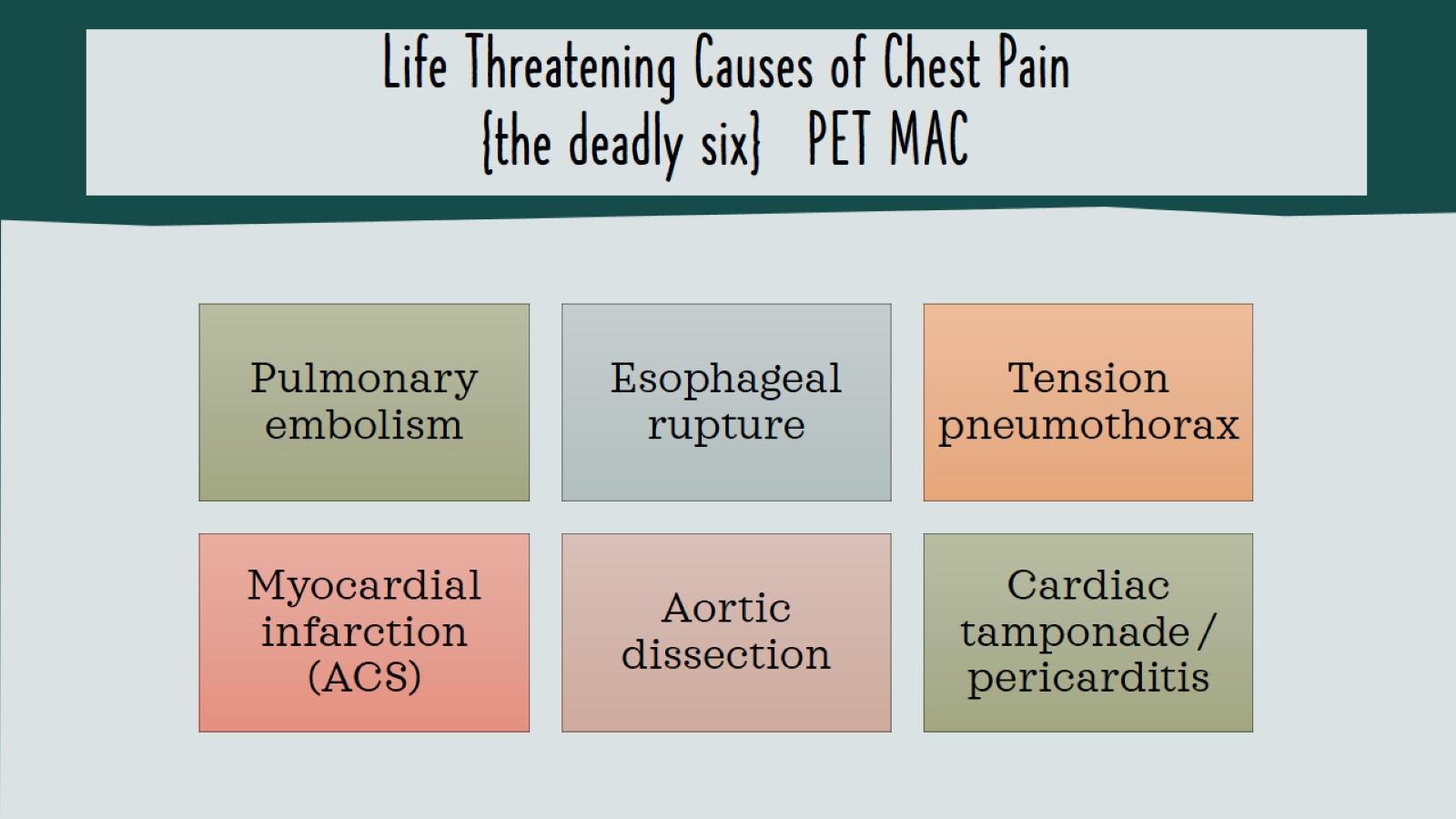 Life Threatening Causes of Chest Pain {the deadly six}   PET MAC
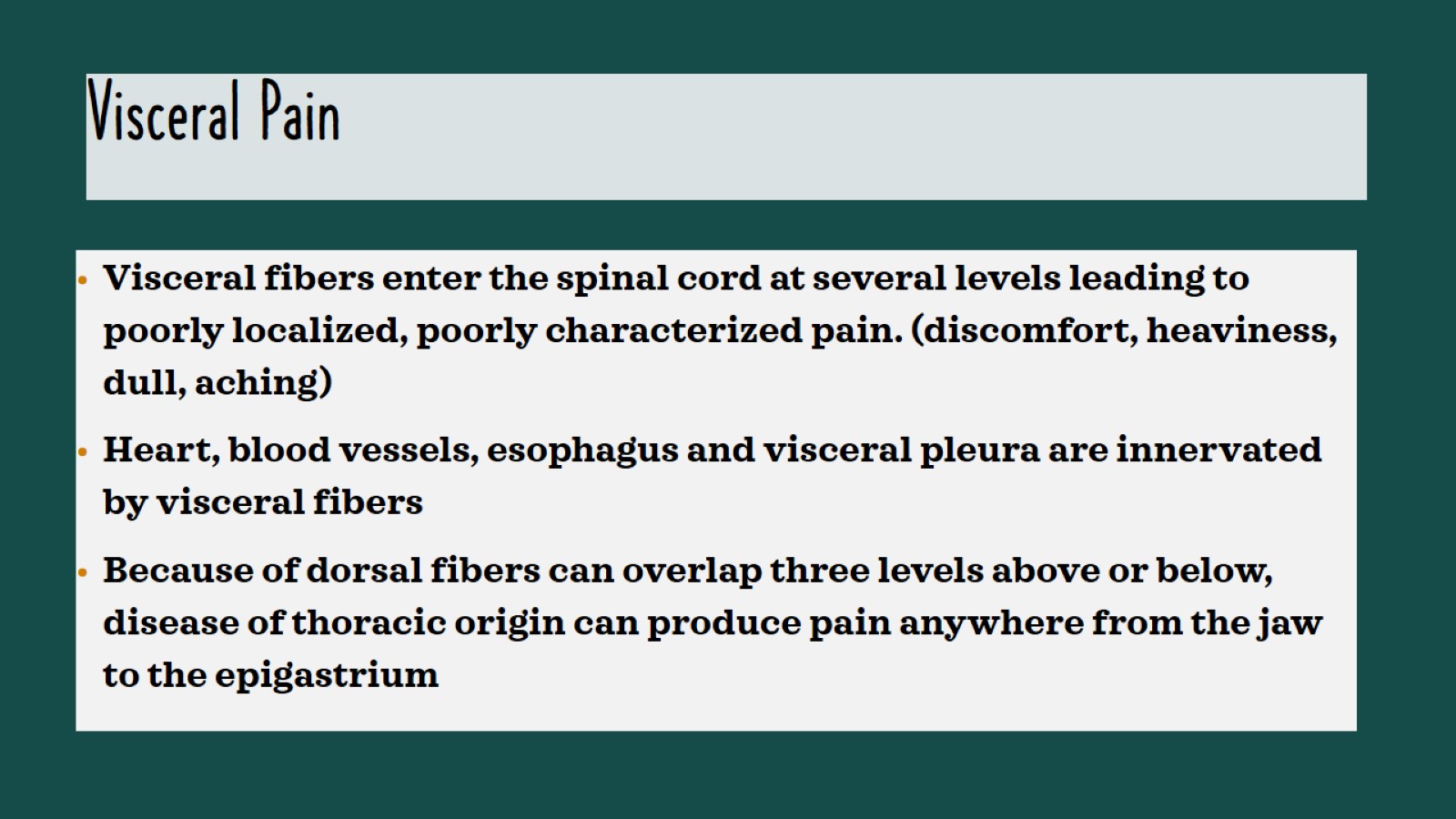 Visceral Pain
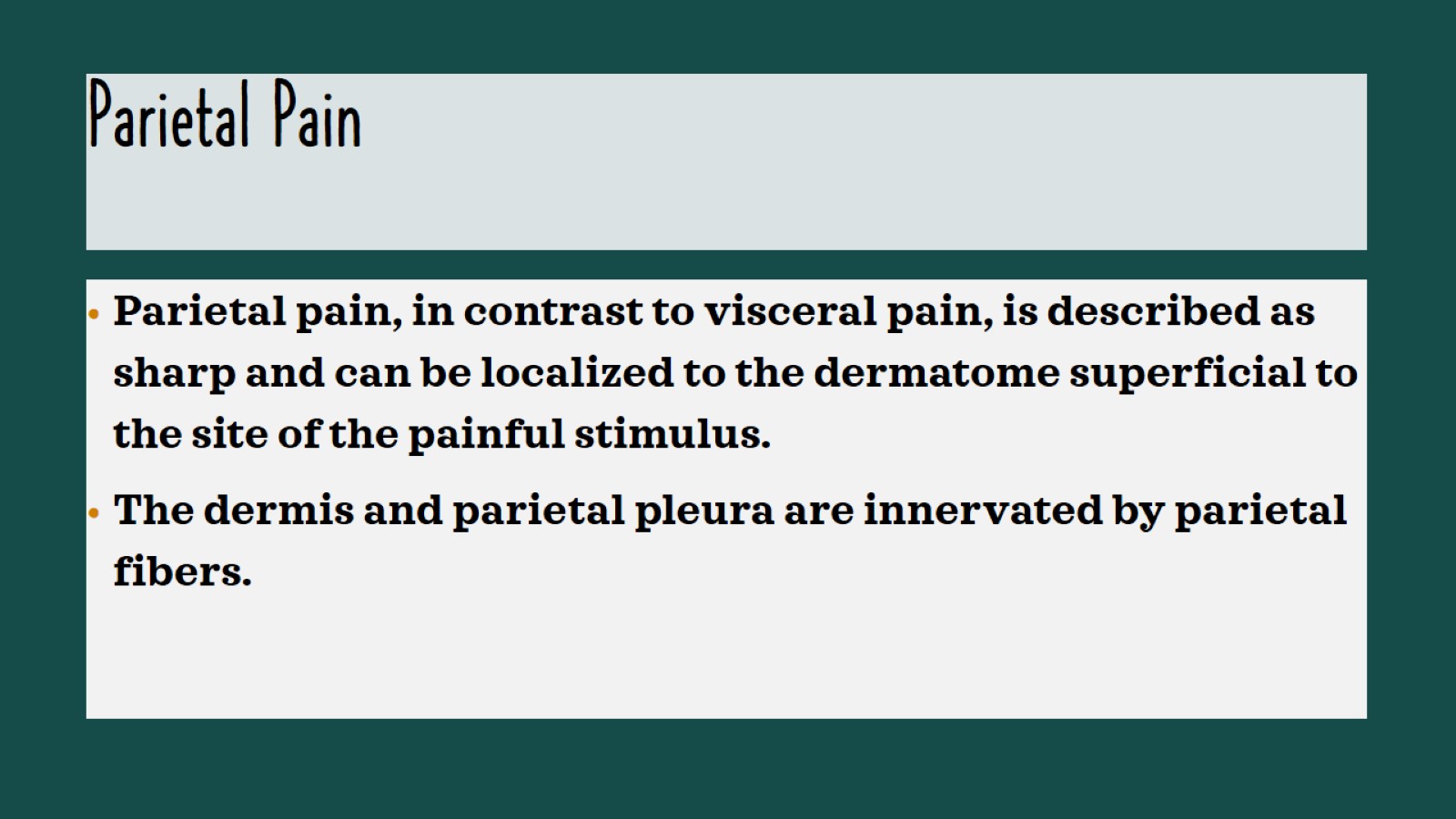 Parietal Pain
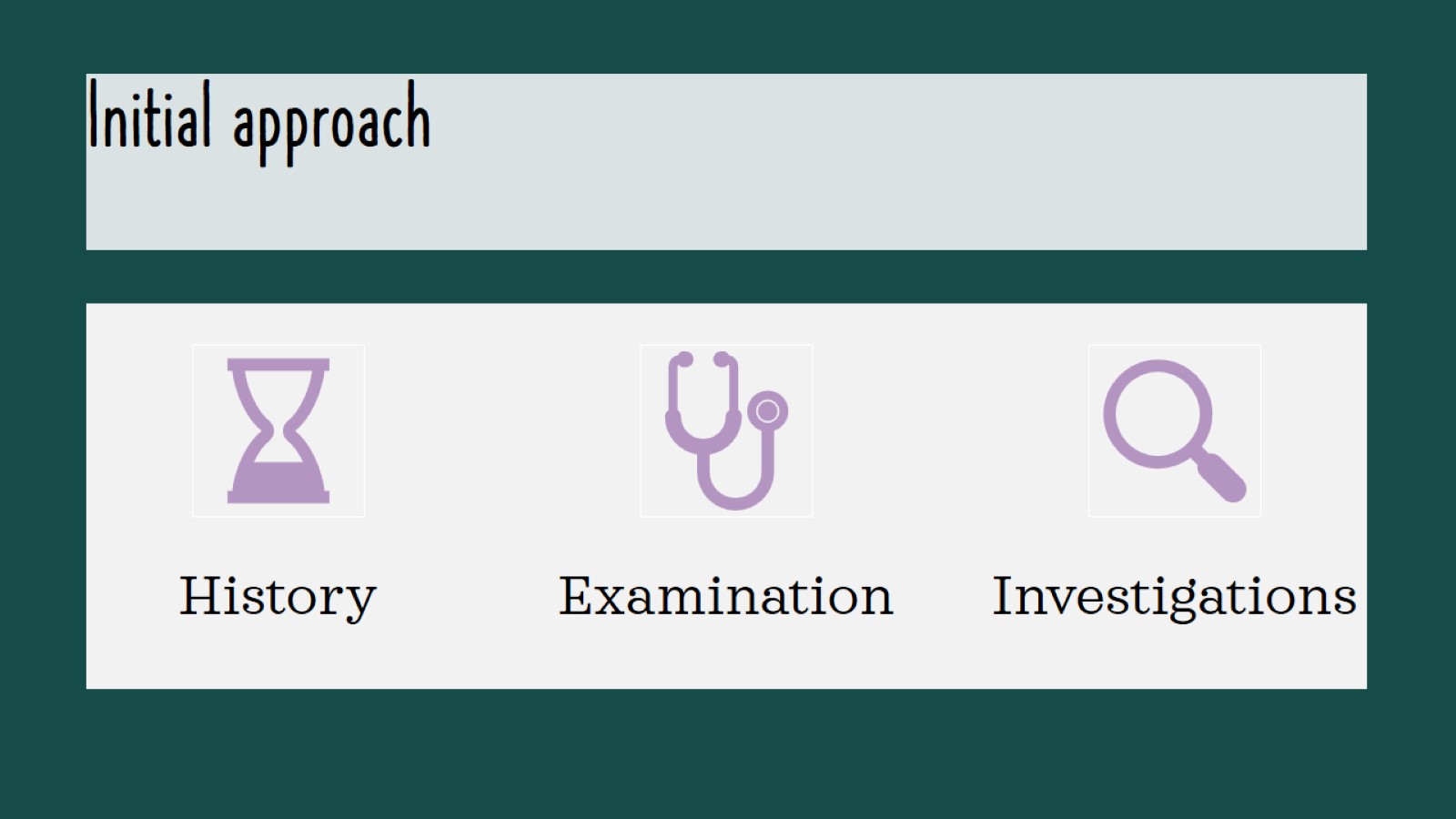 Initial approach
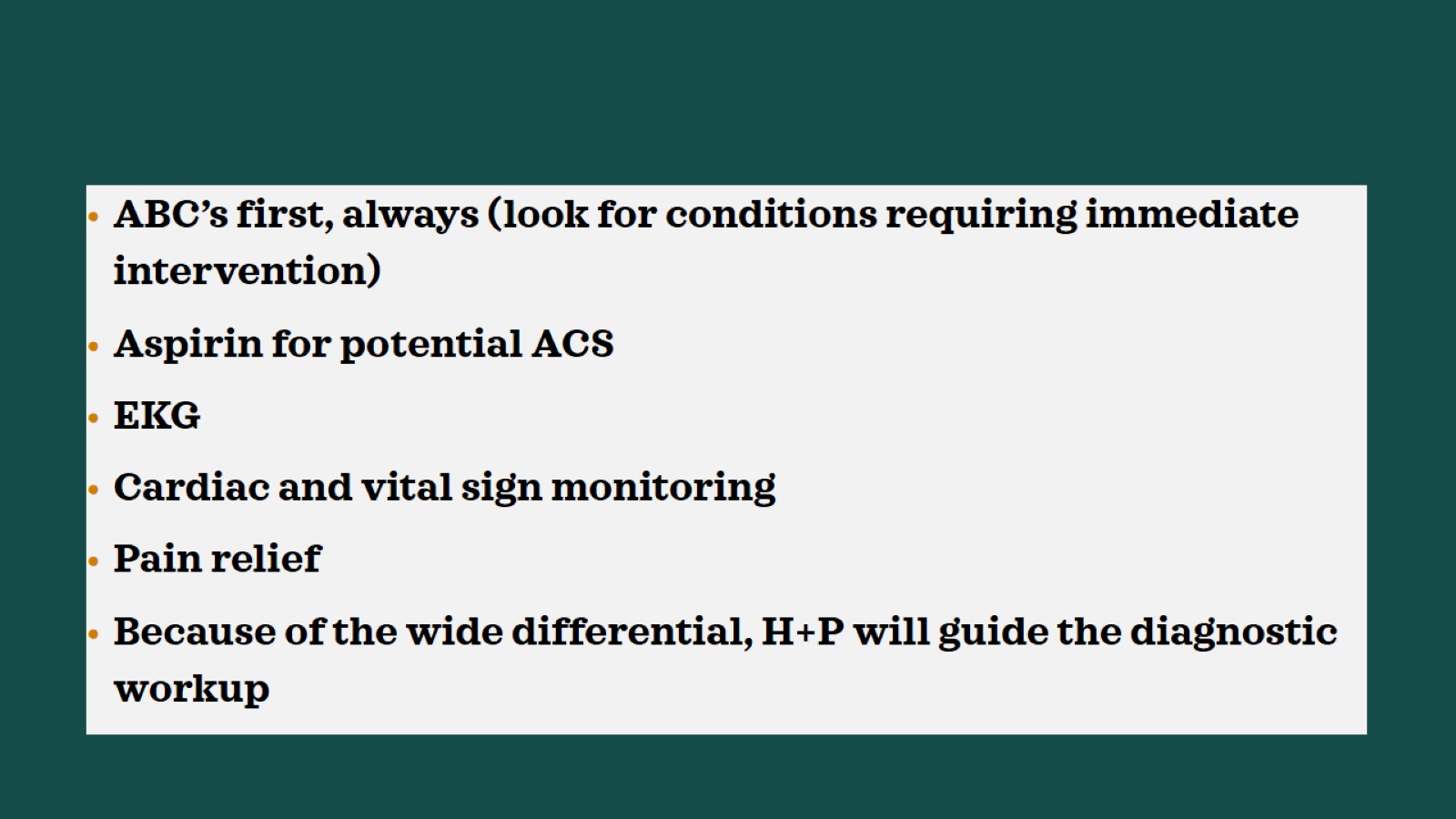 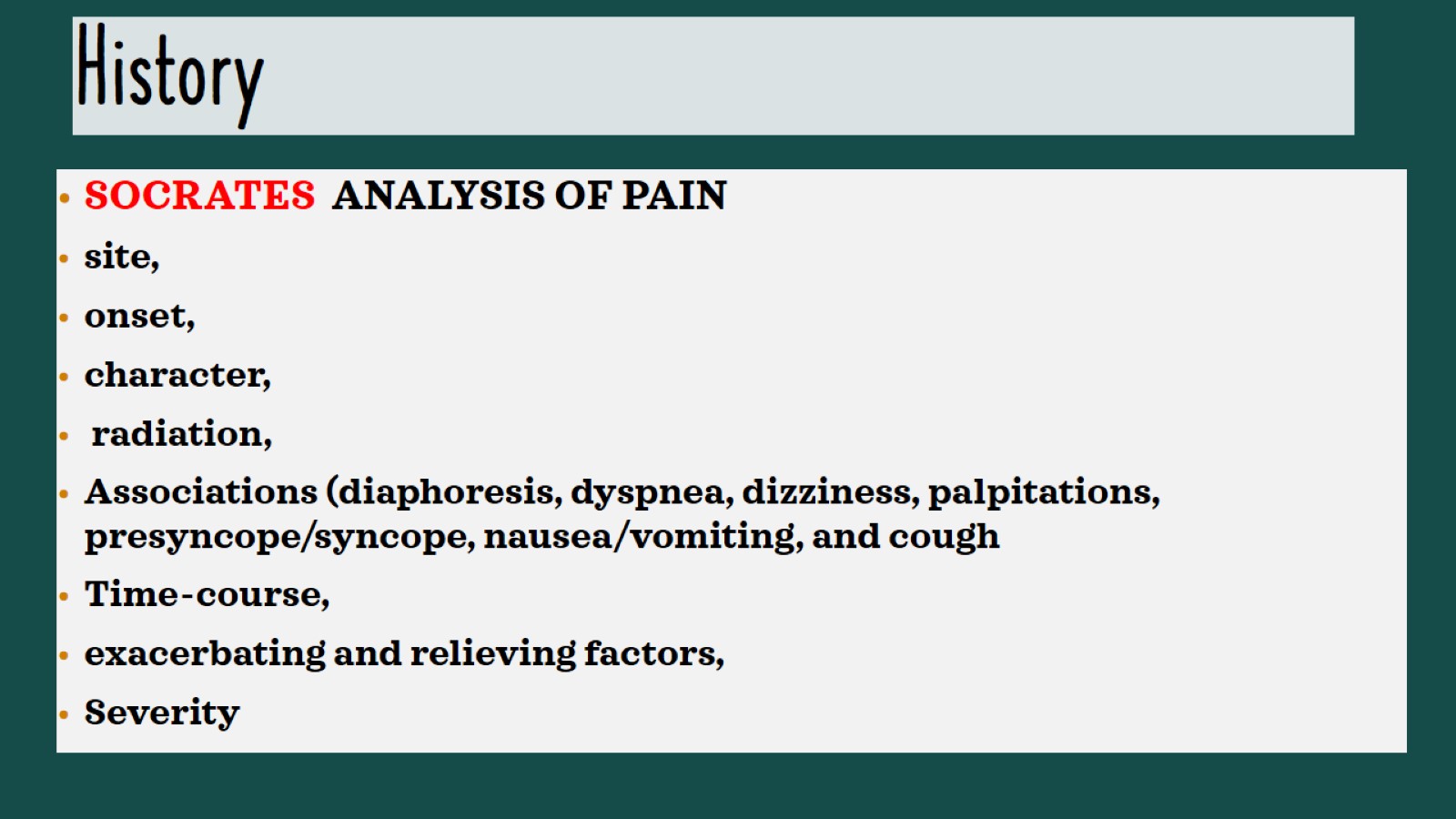 History
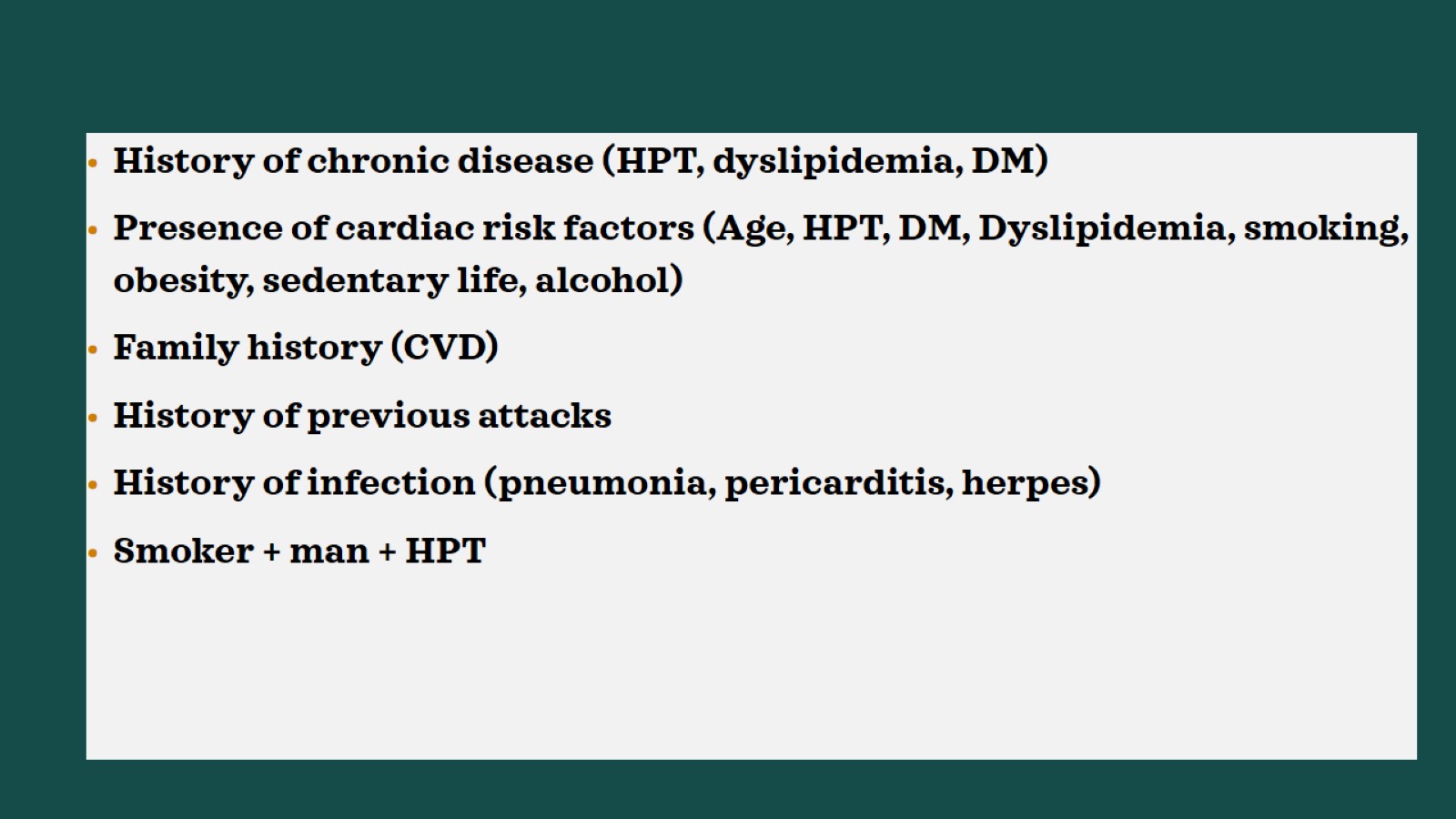 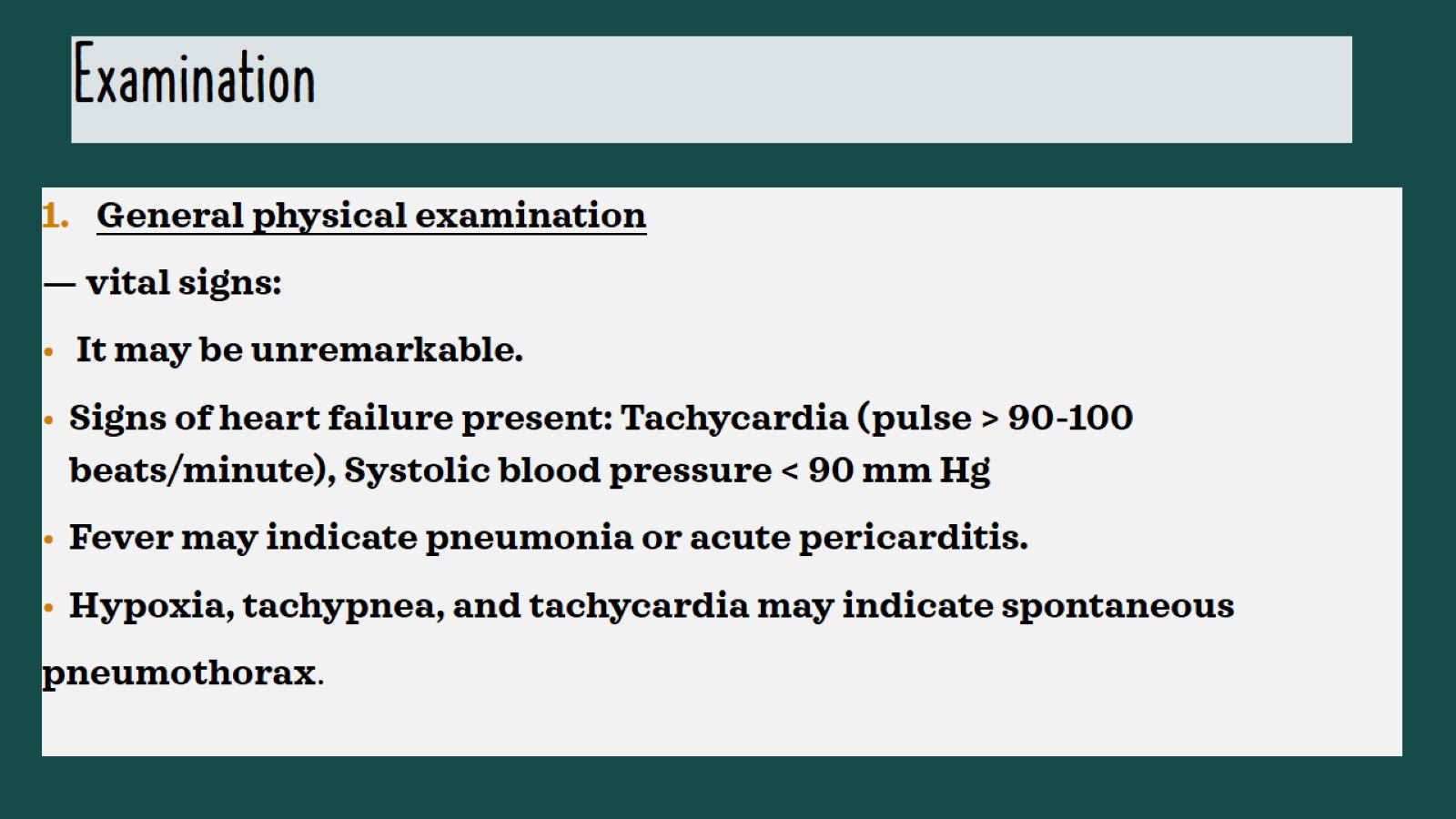 Examination
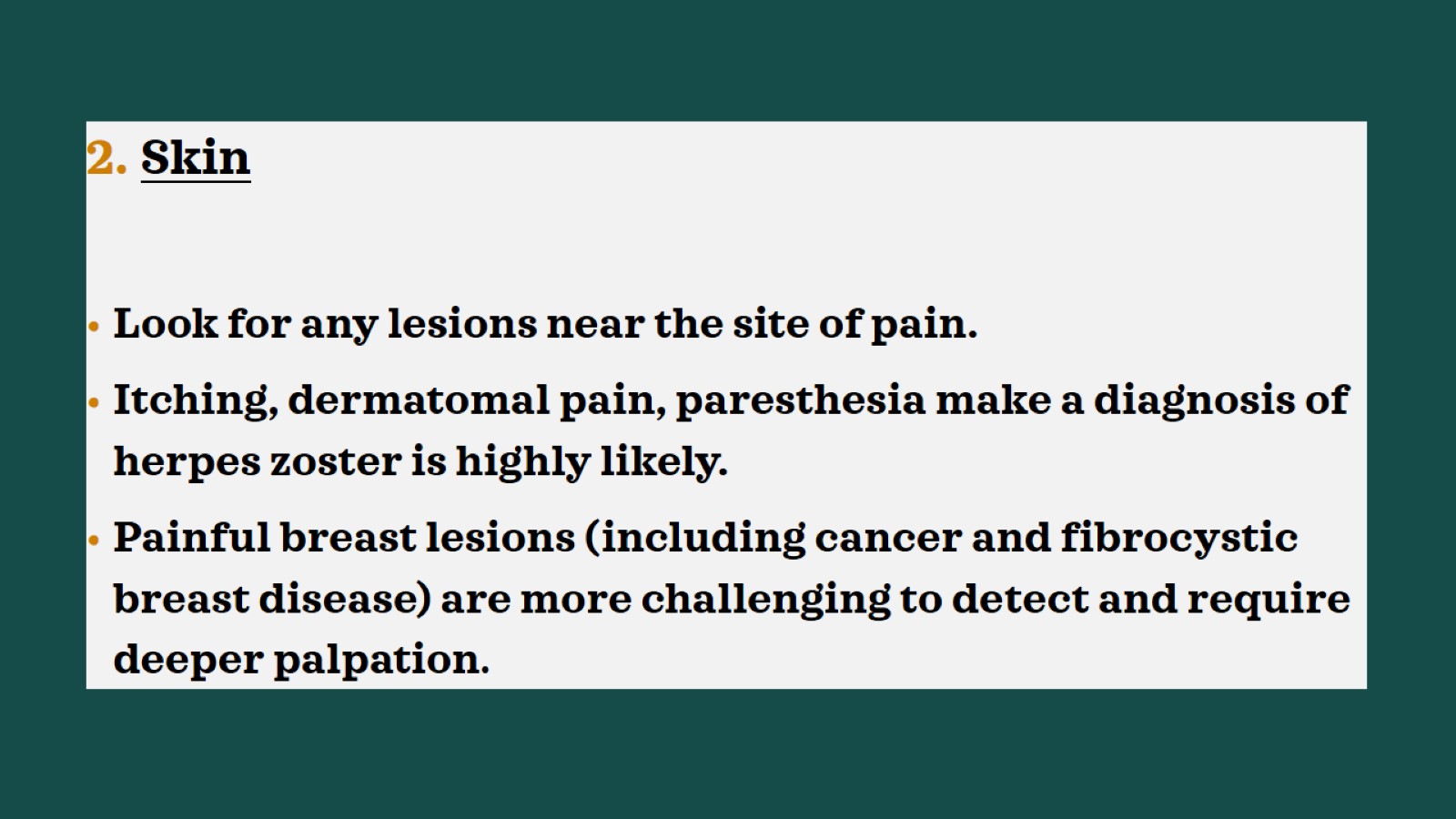 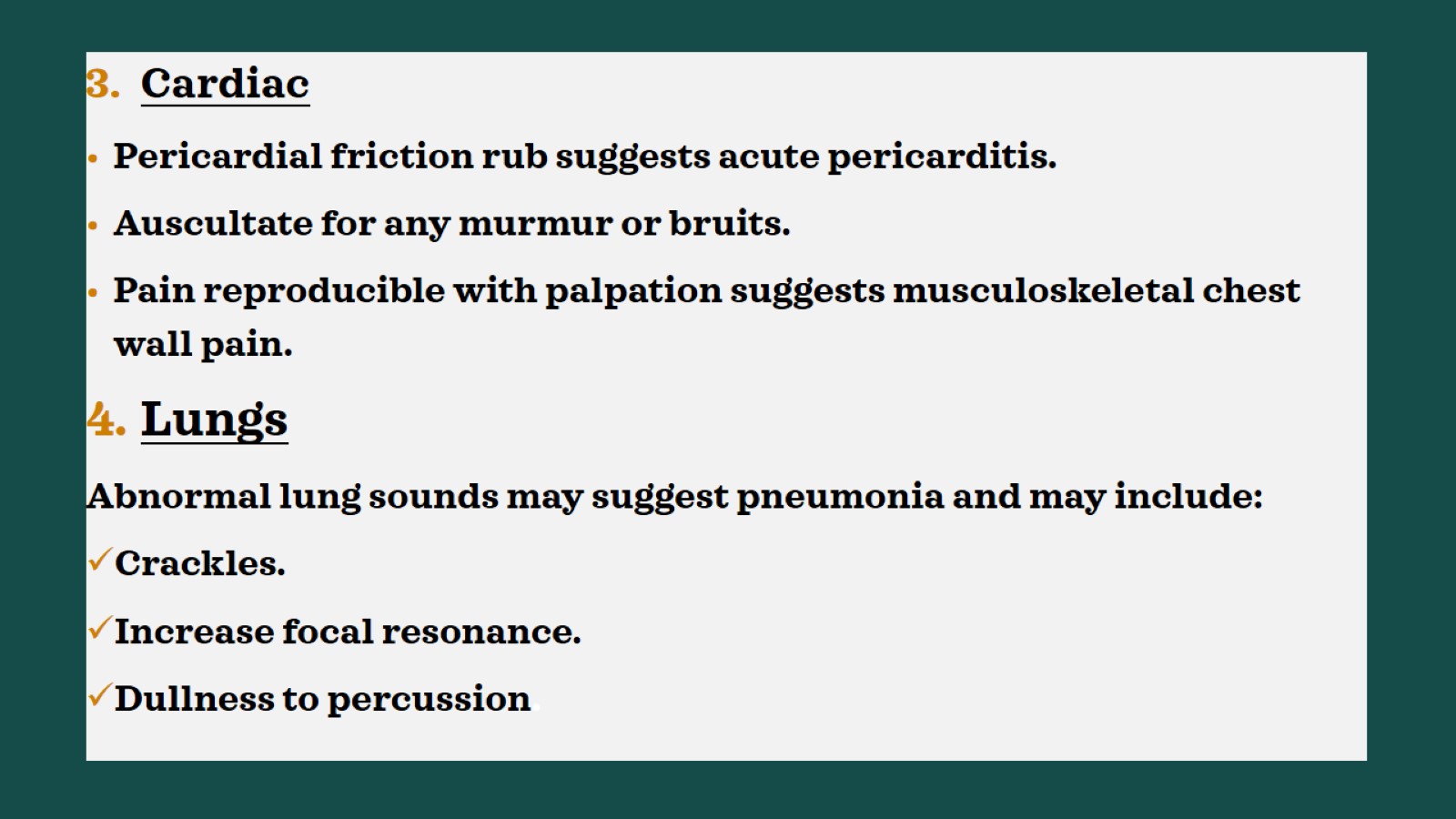 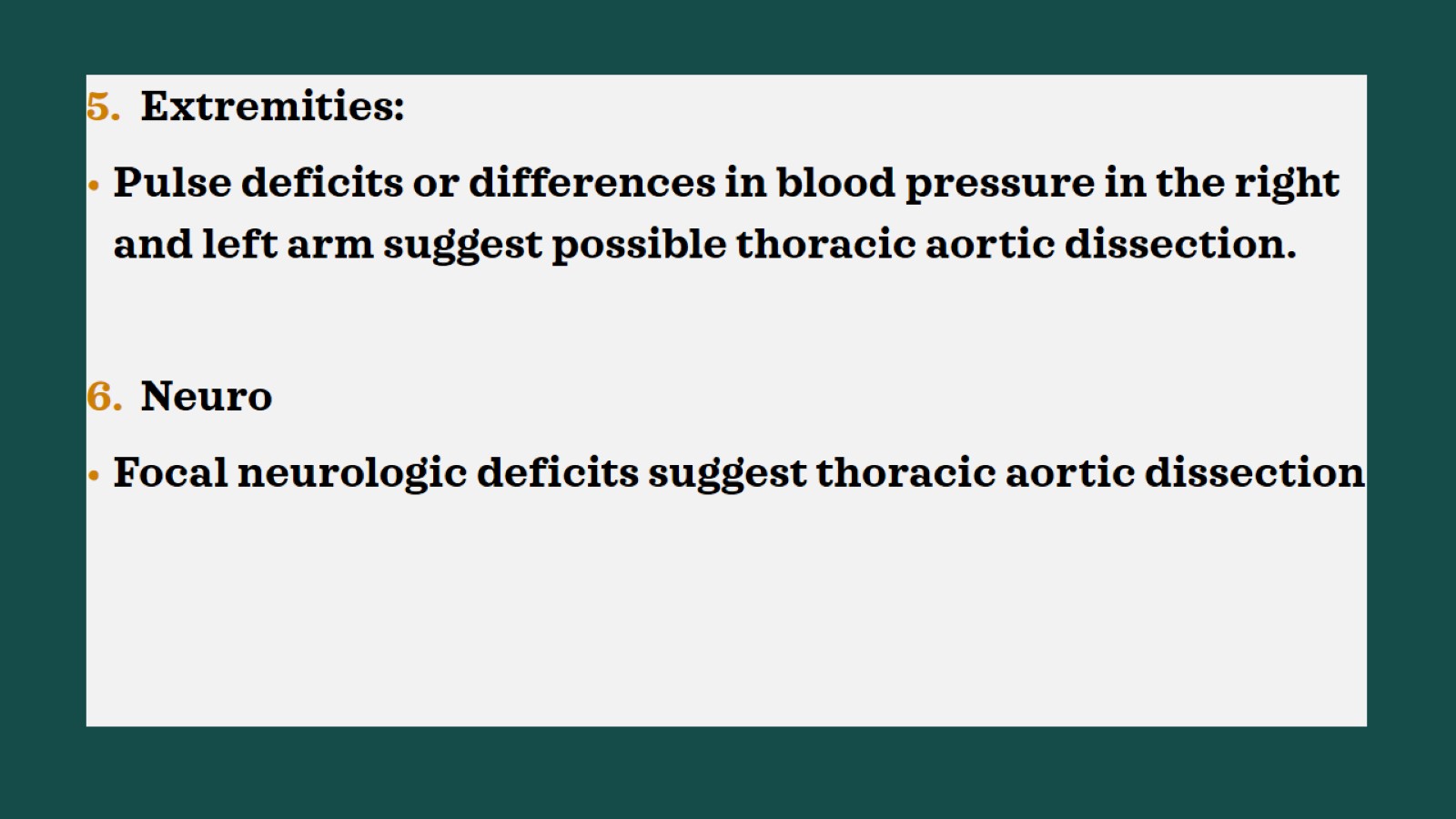 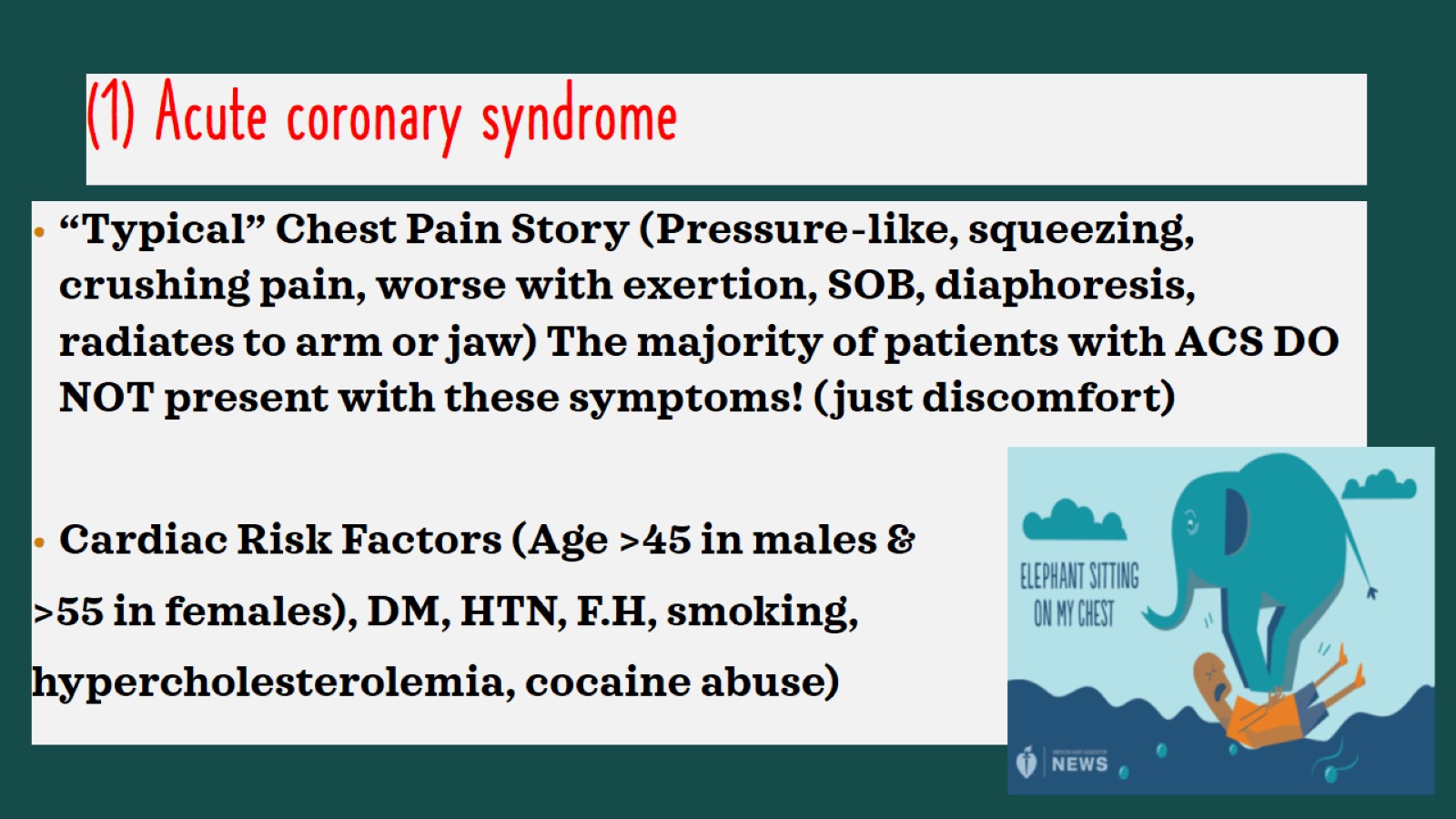 (1) Acute coronary syndrome
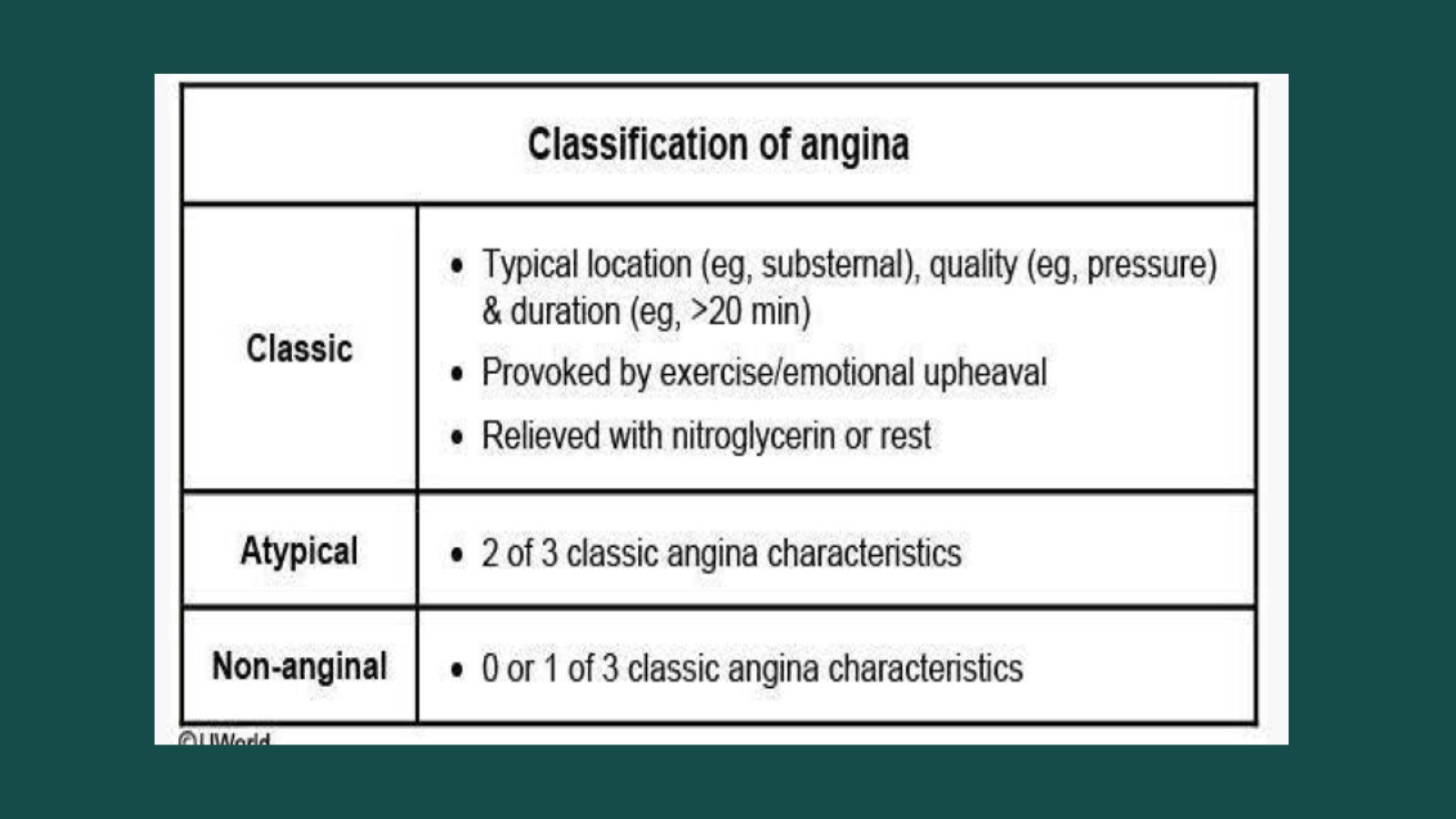 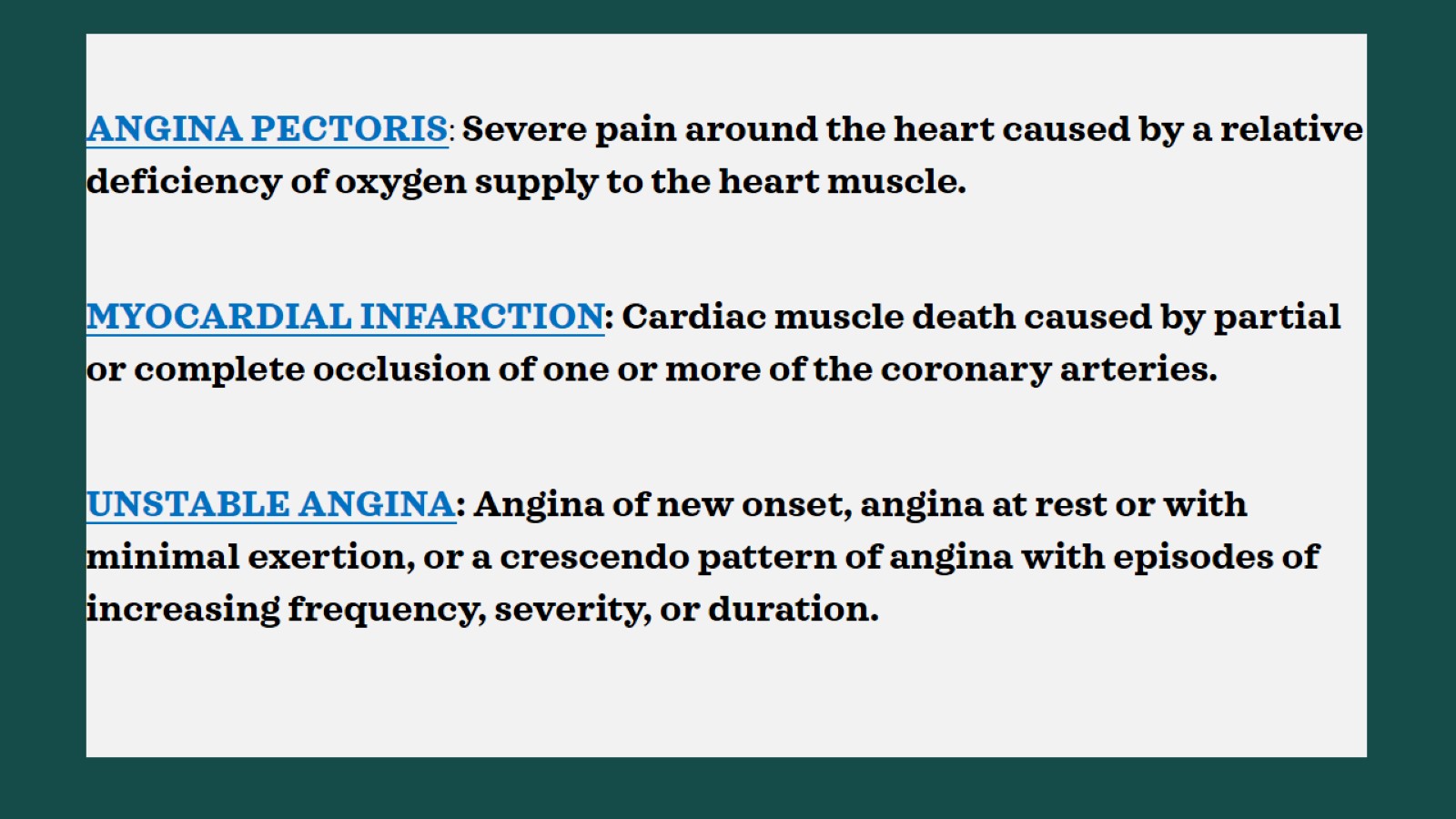 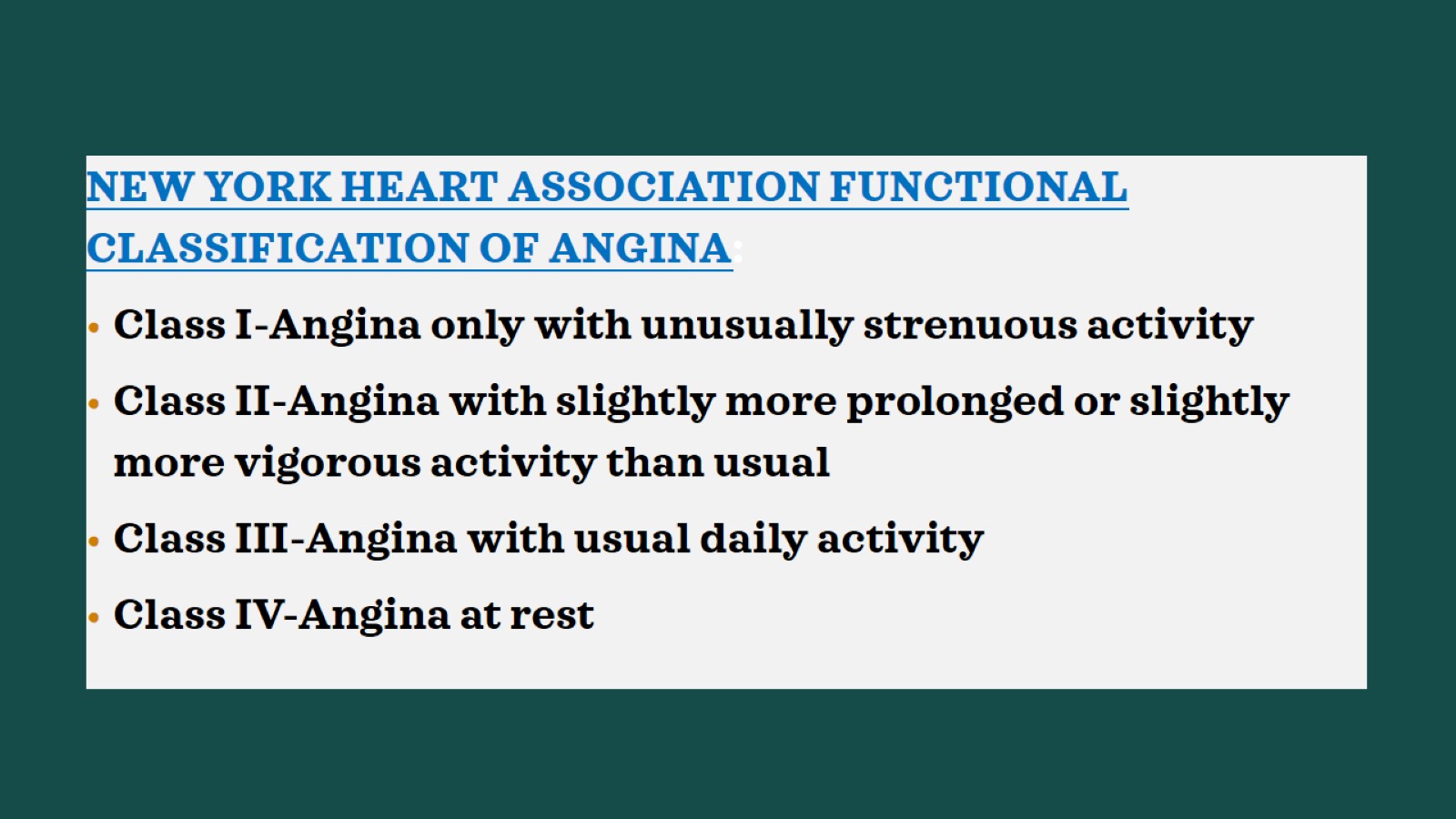 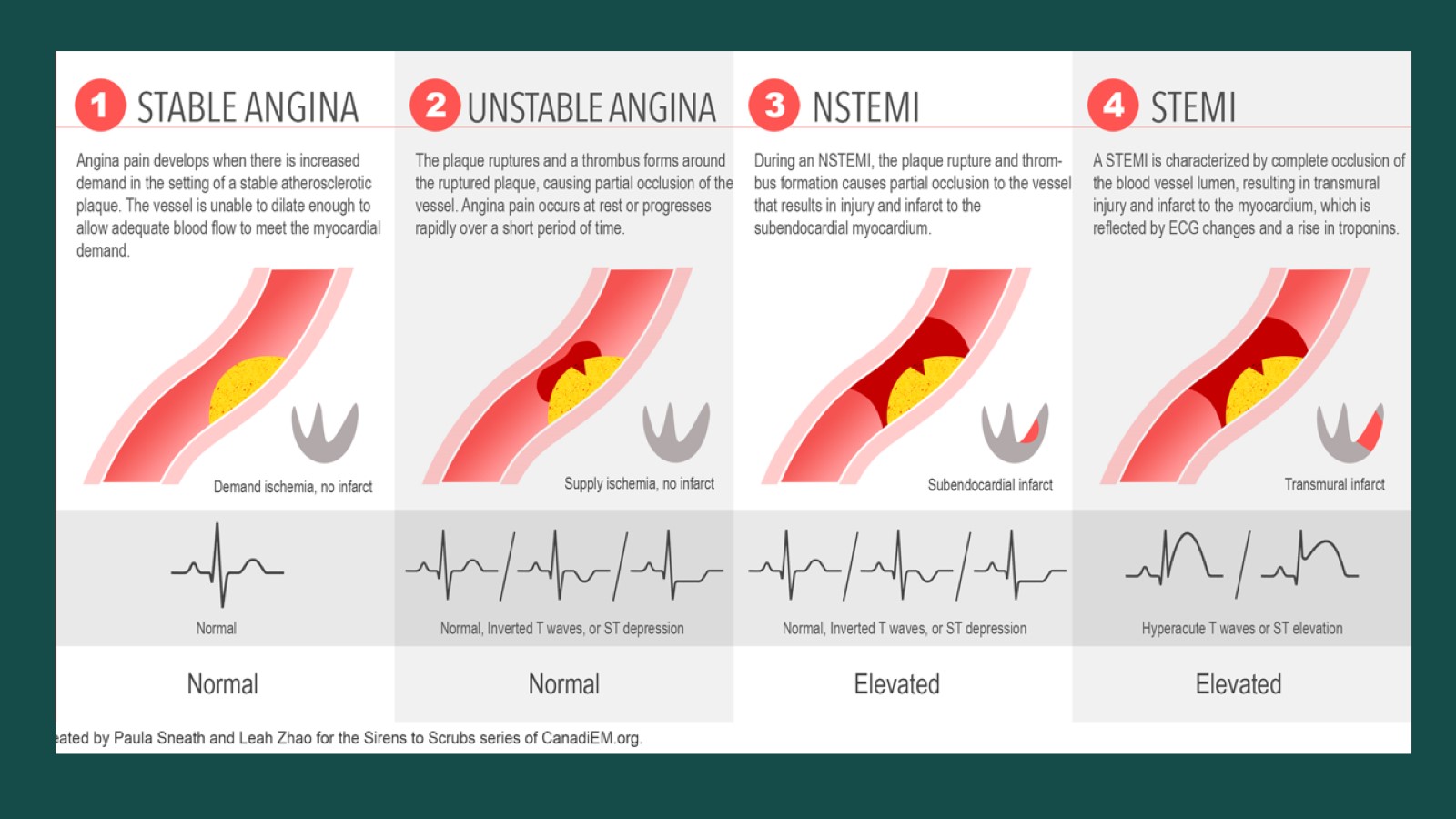 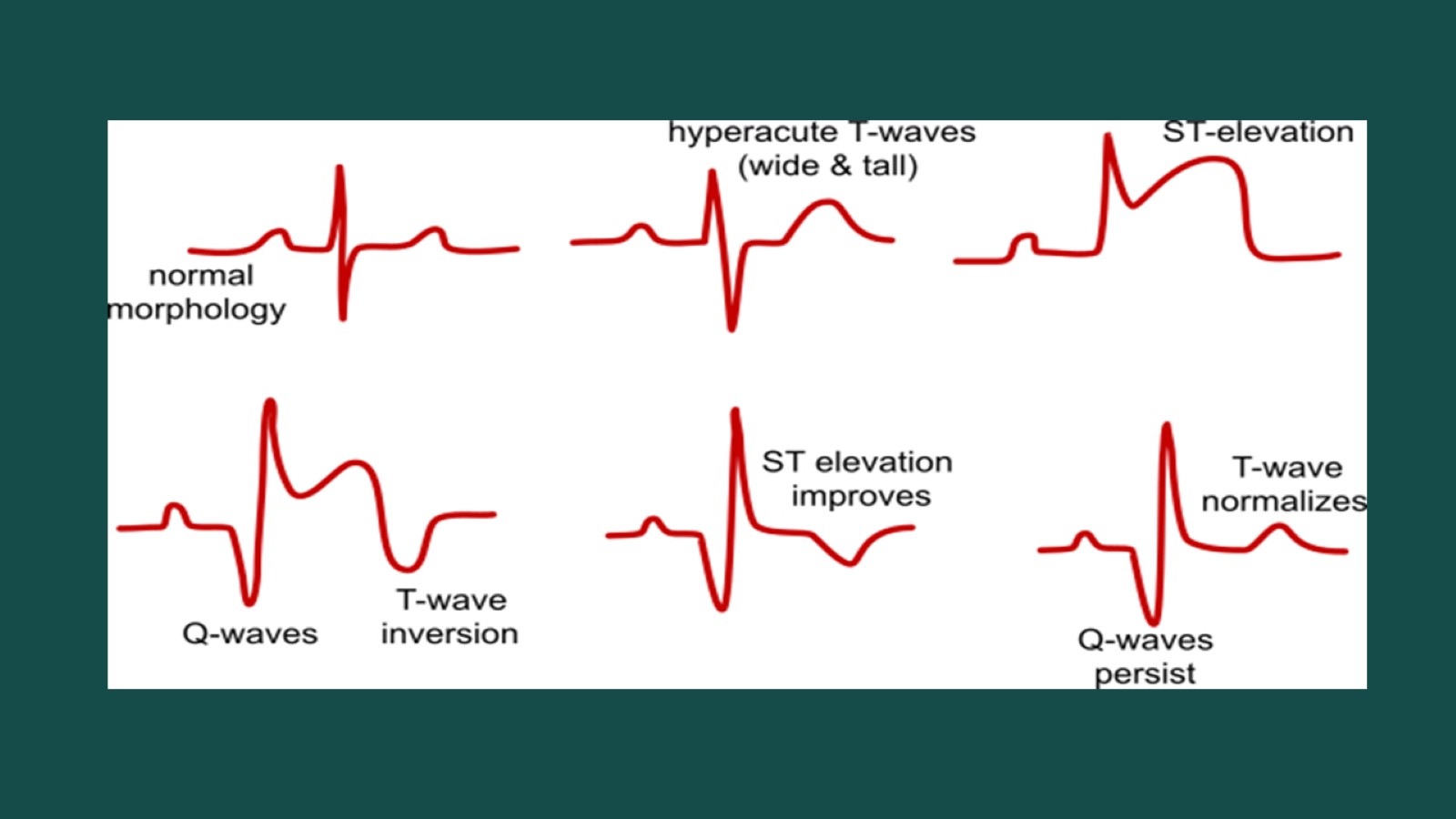 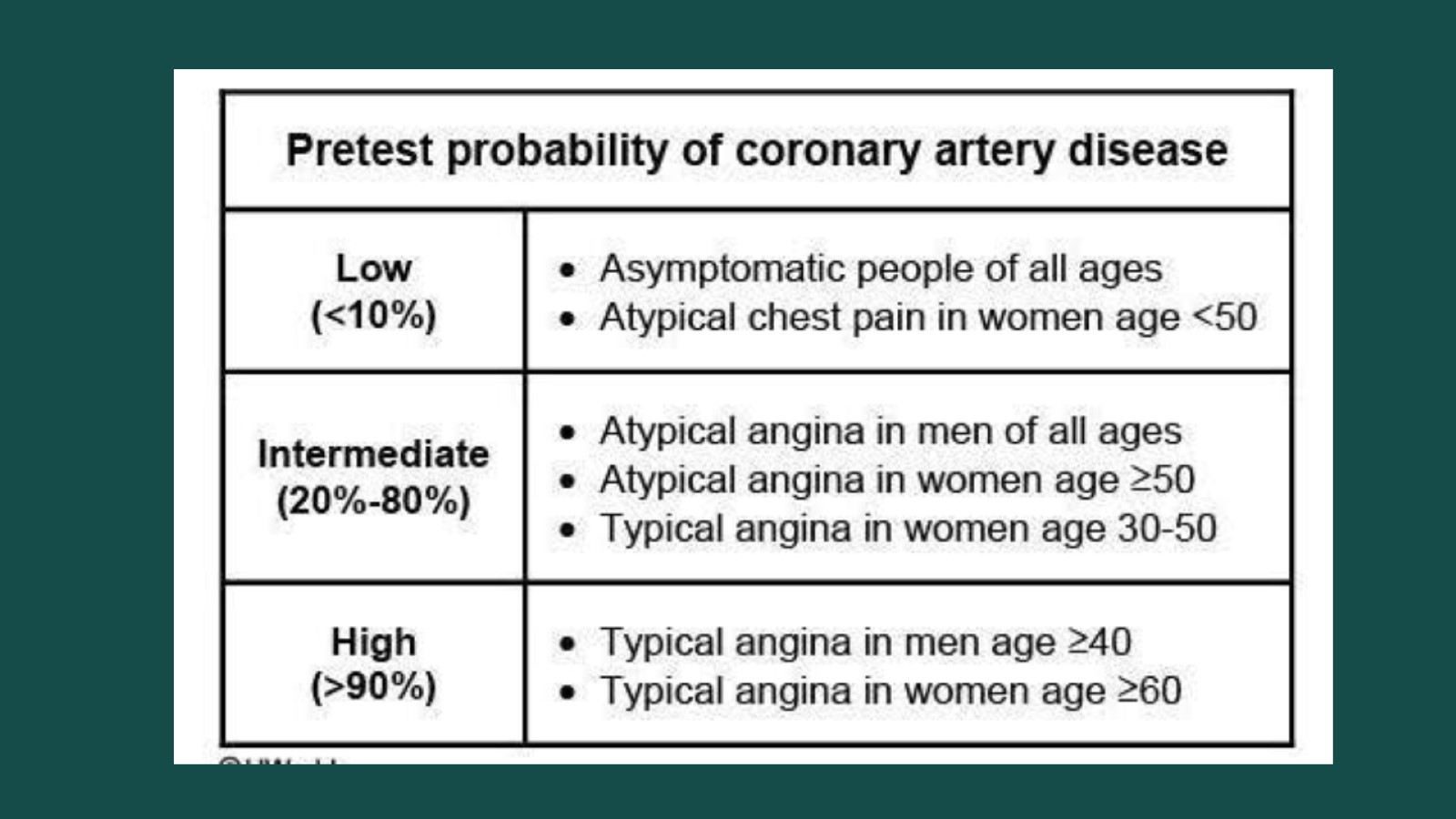 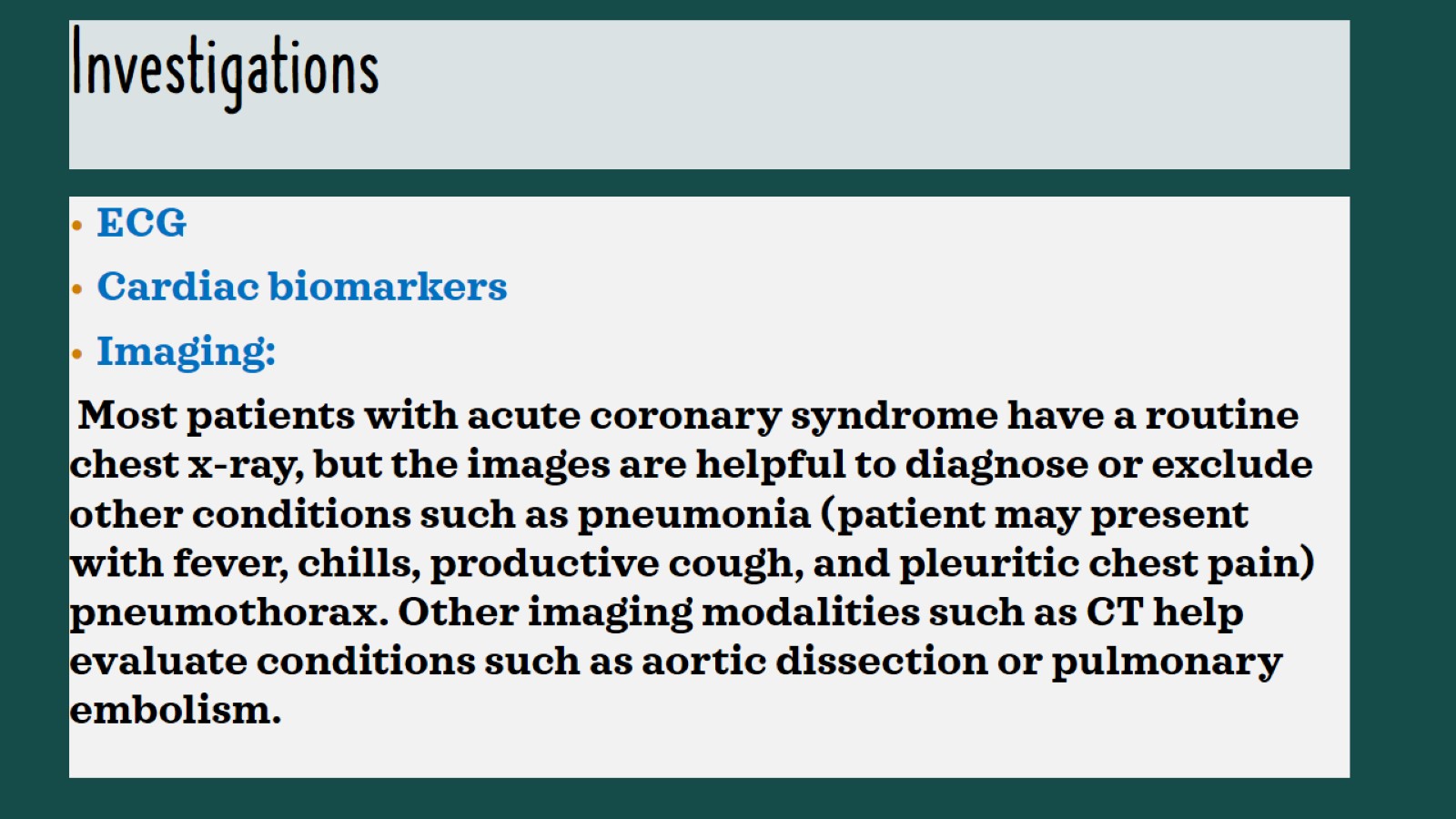 Investigations
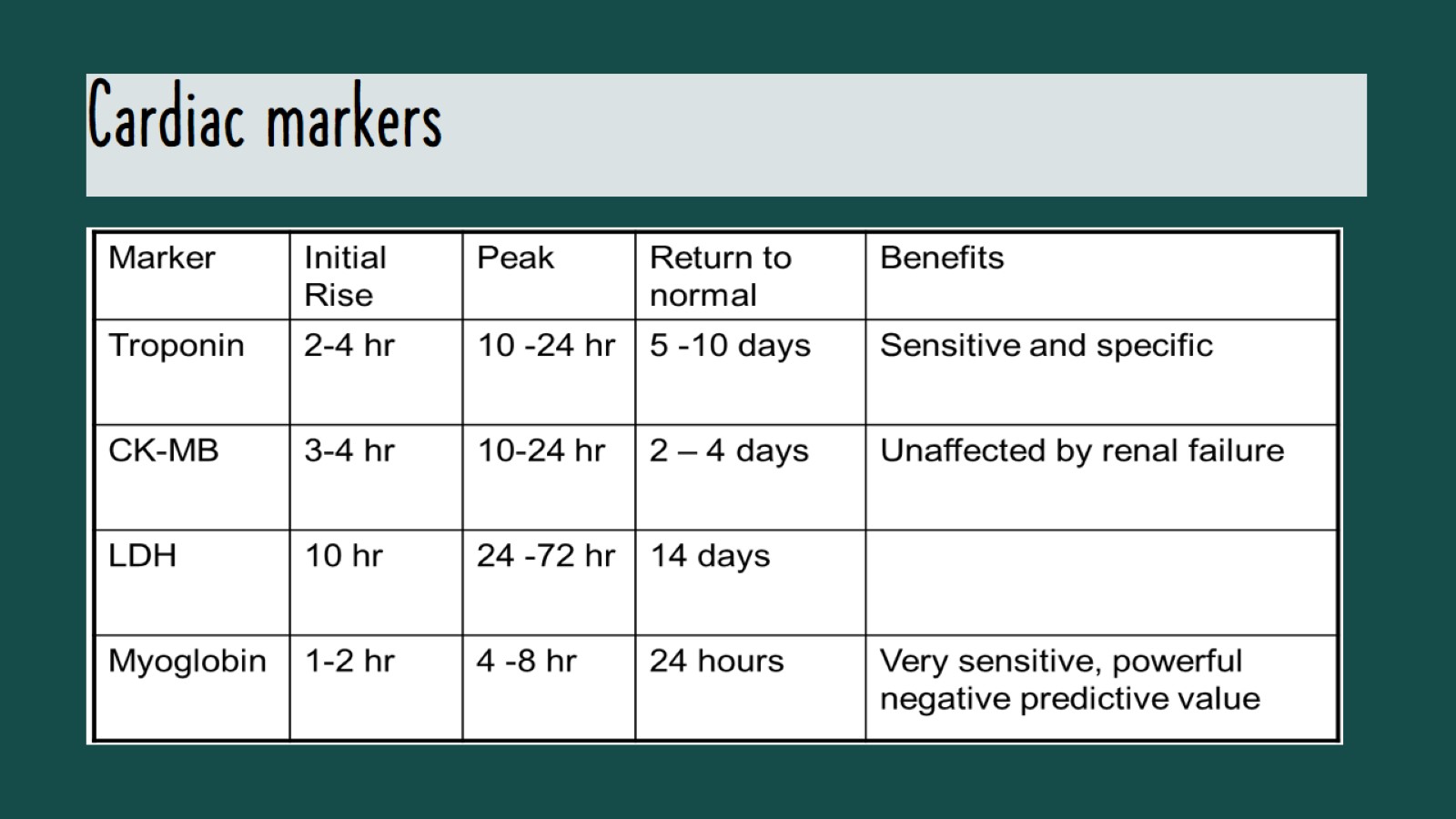 Cardiac markers
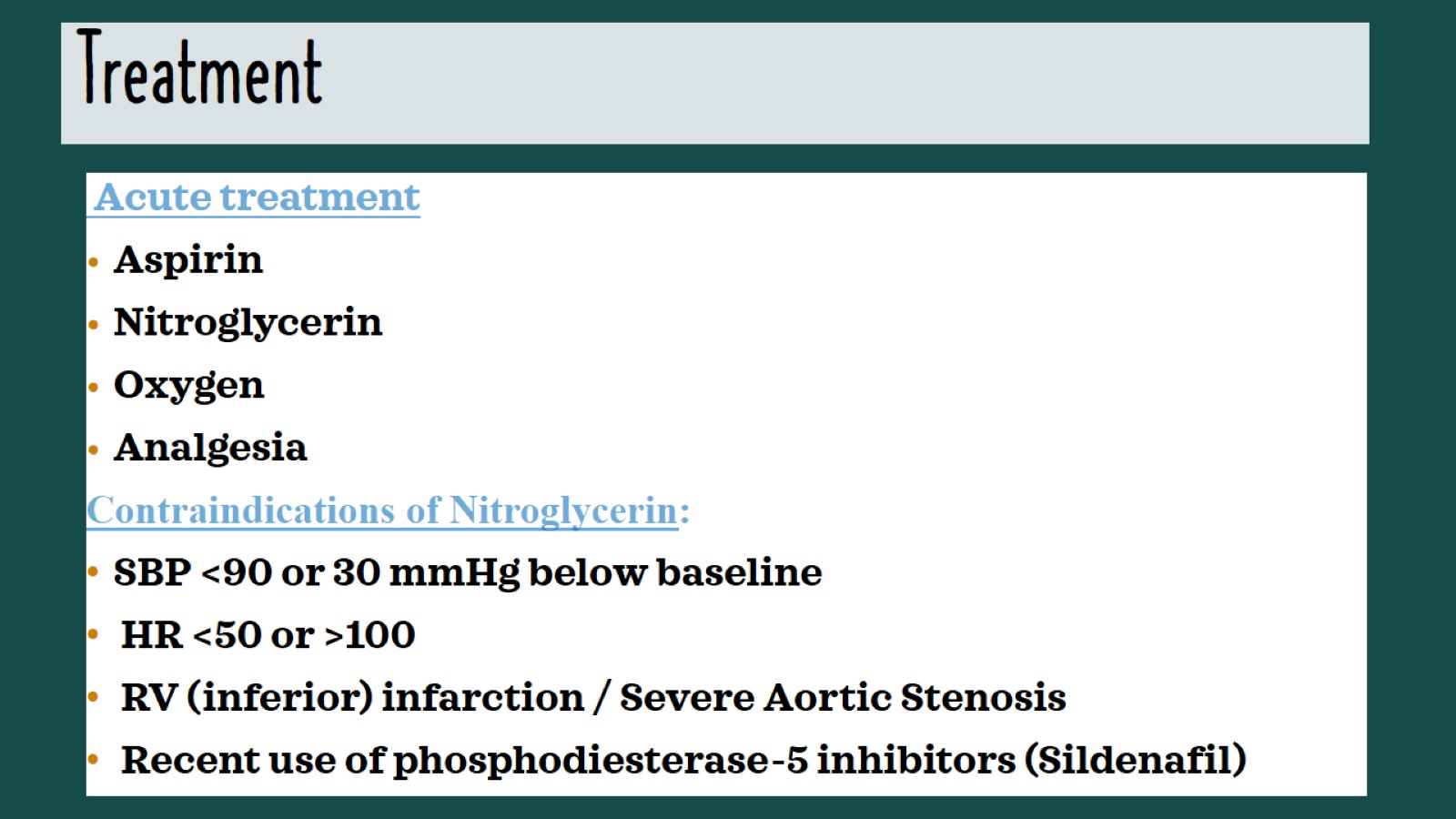 Treatment
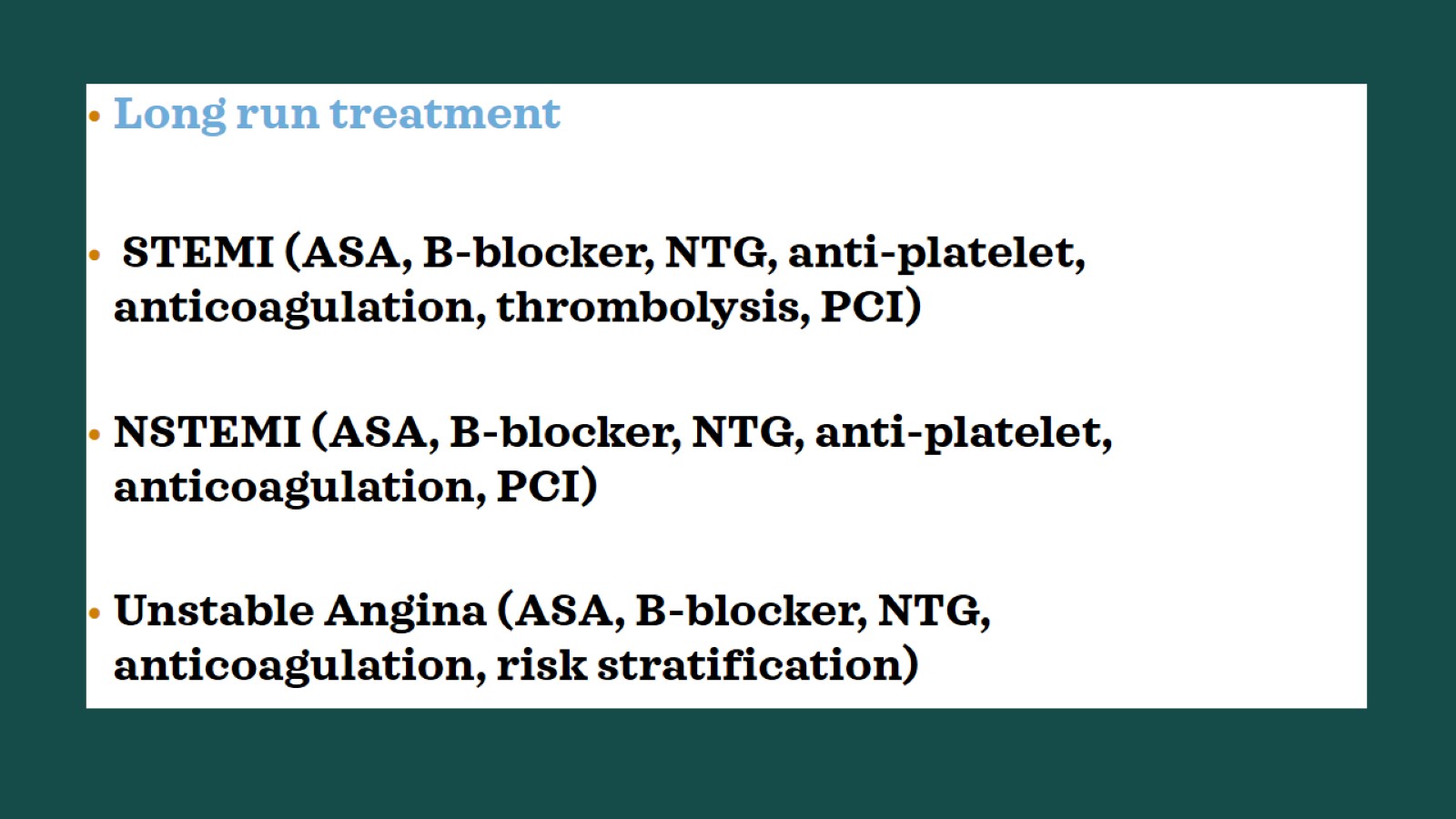 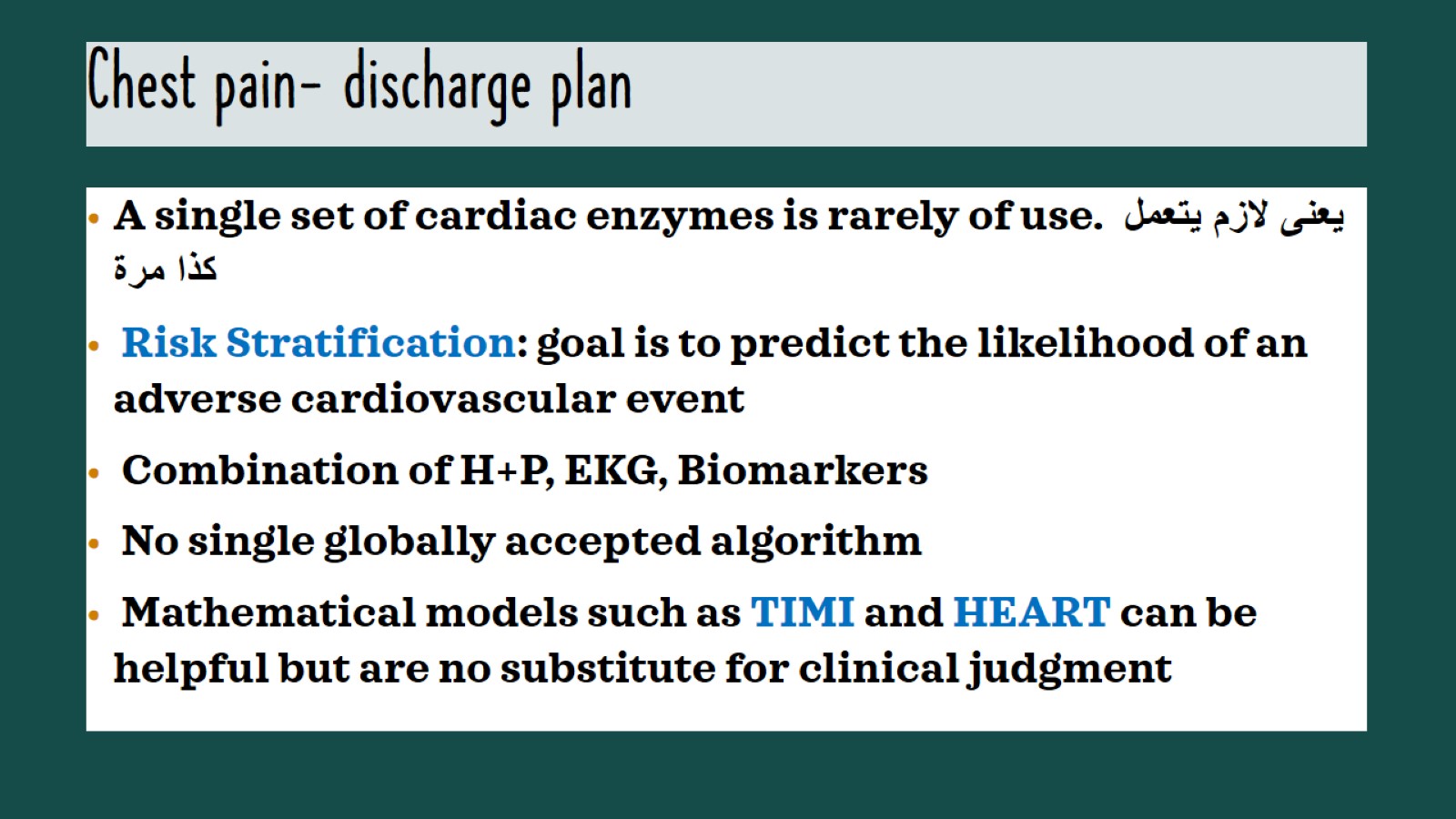 Chest pain- discharge plan
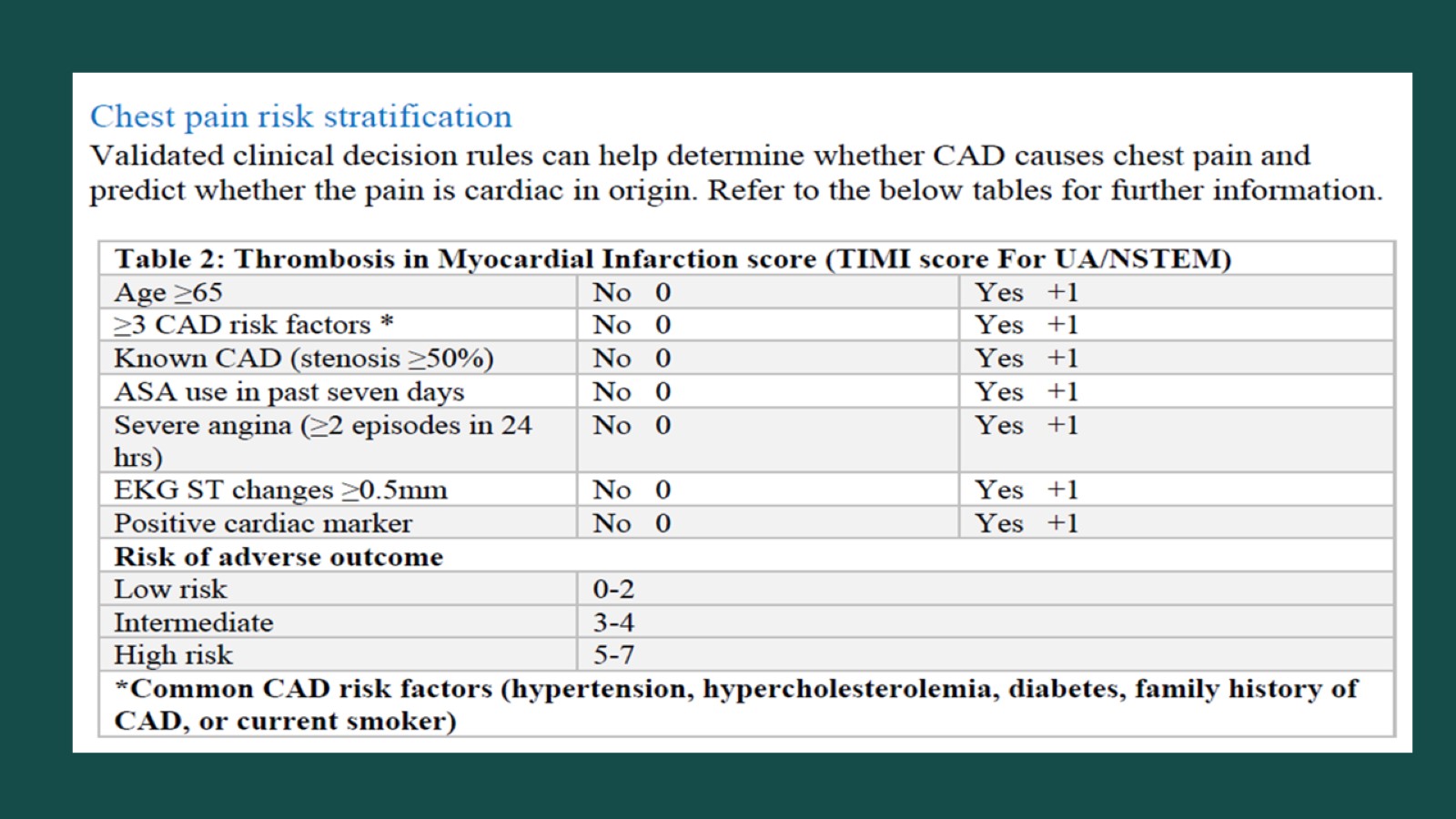 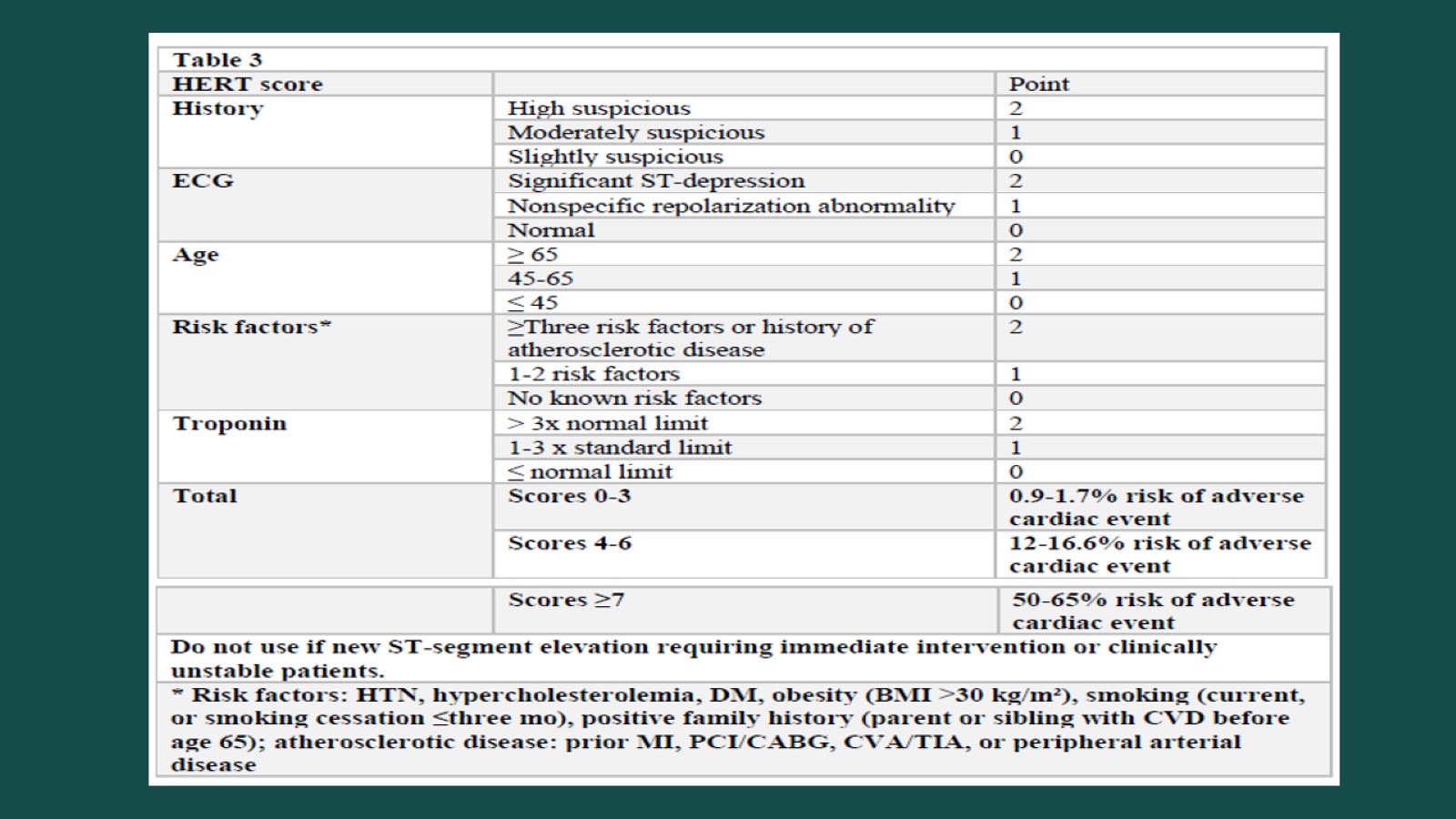 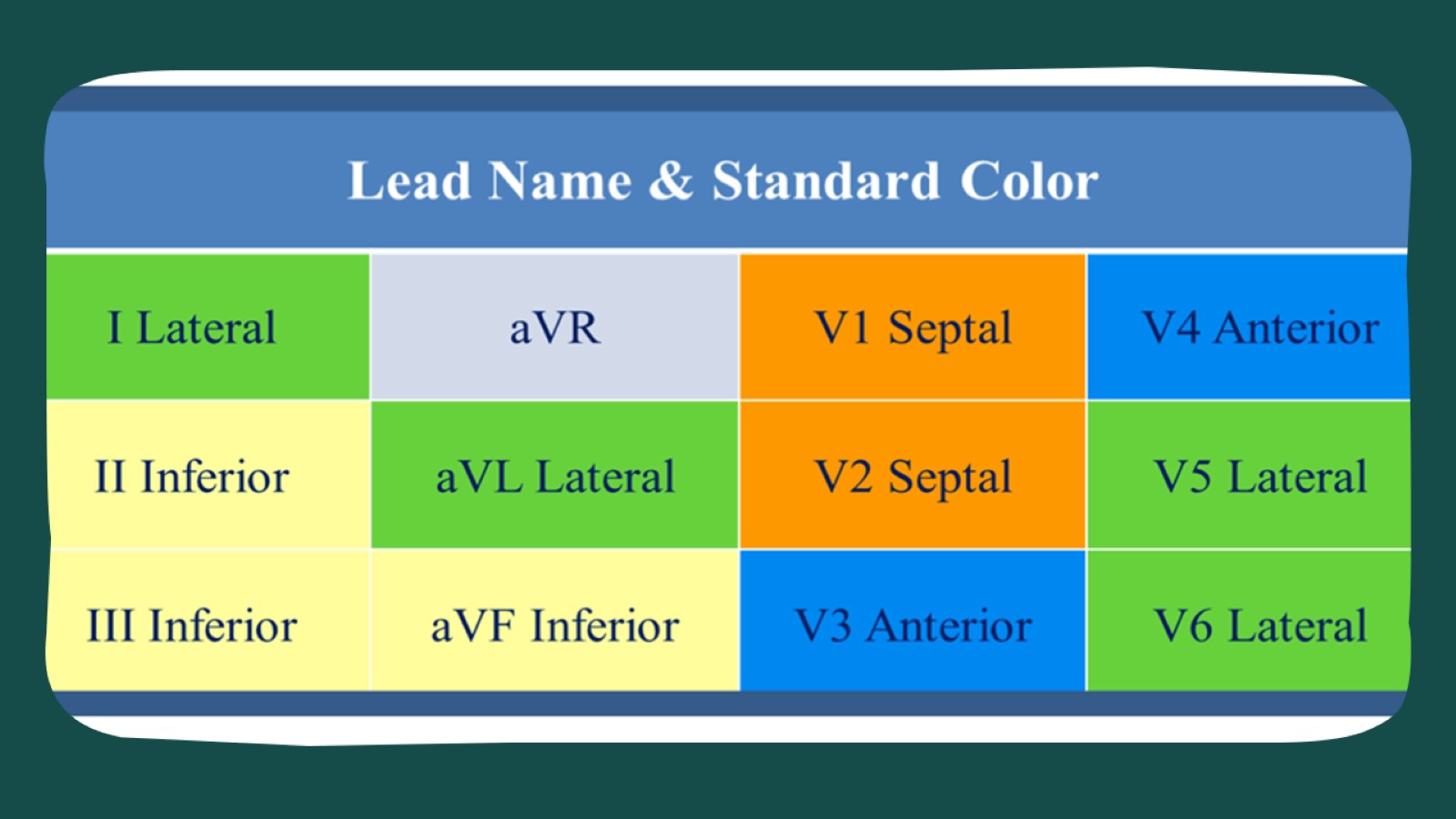 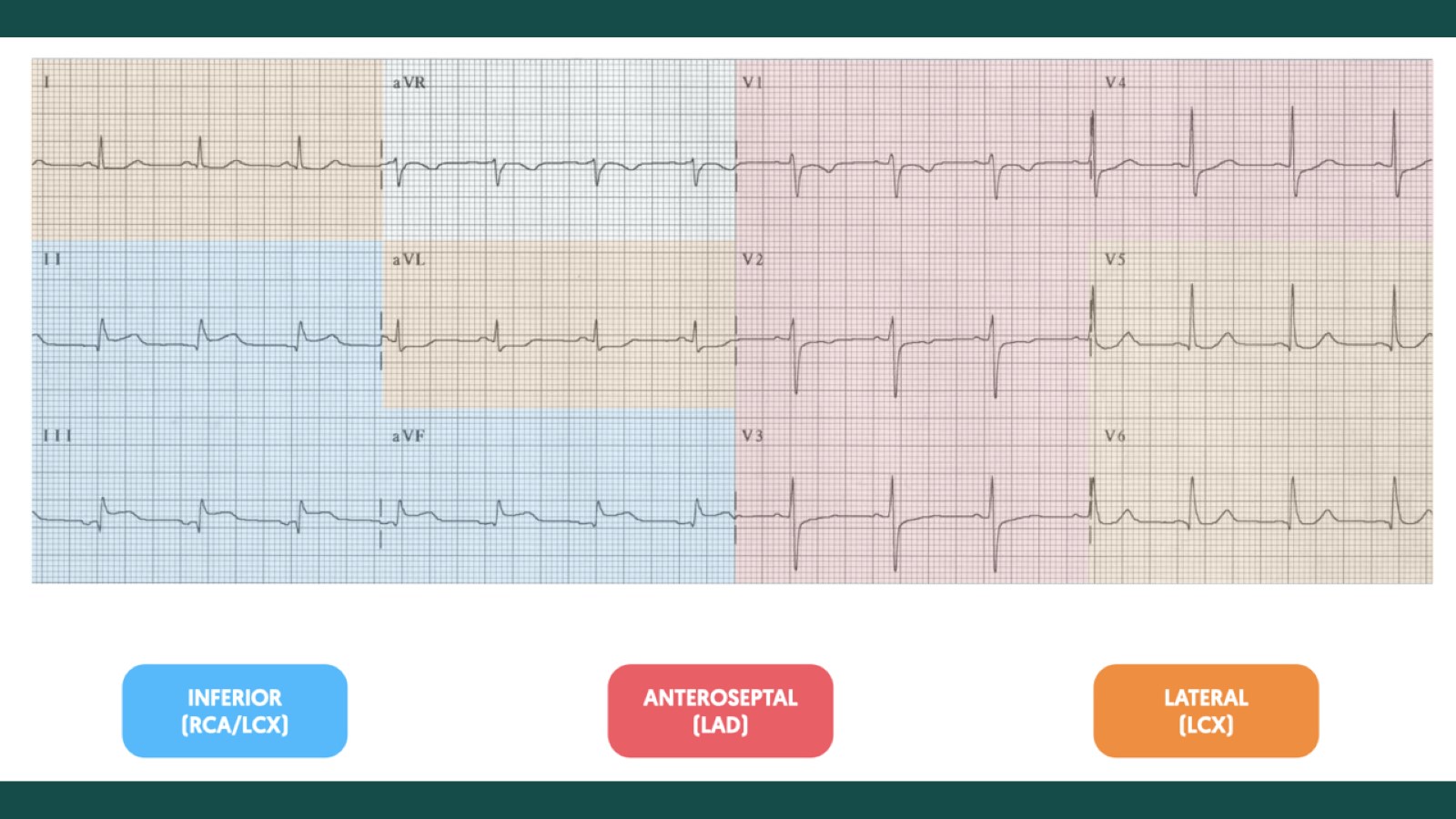 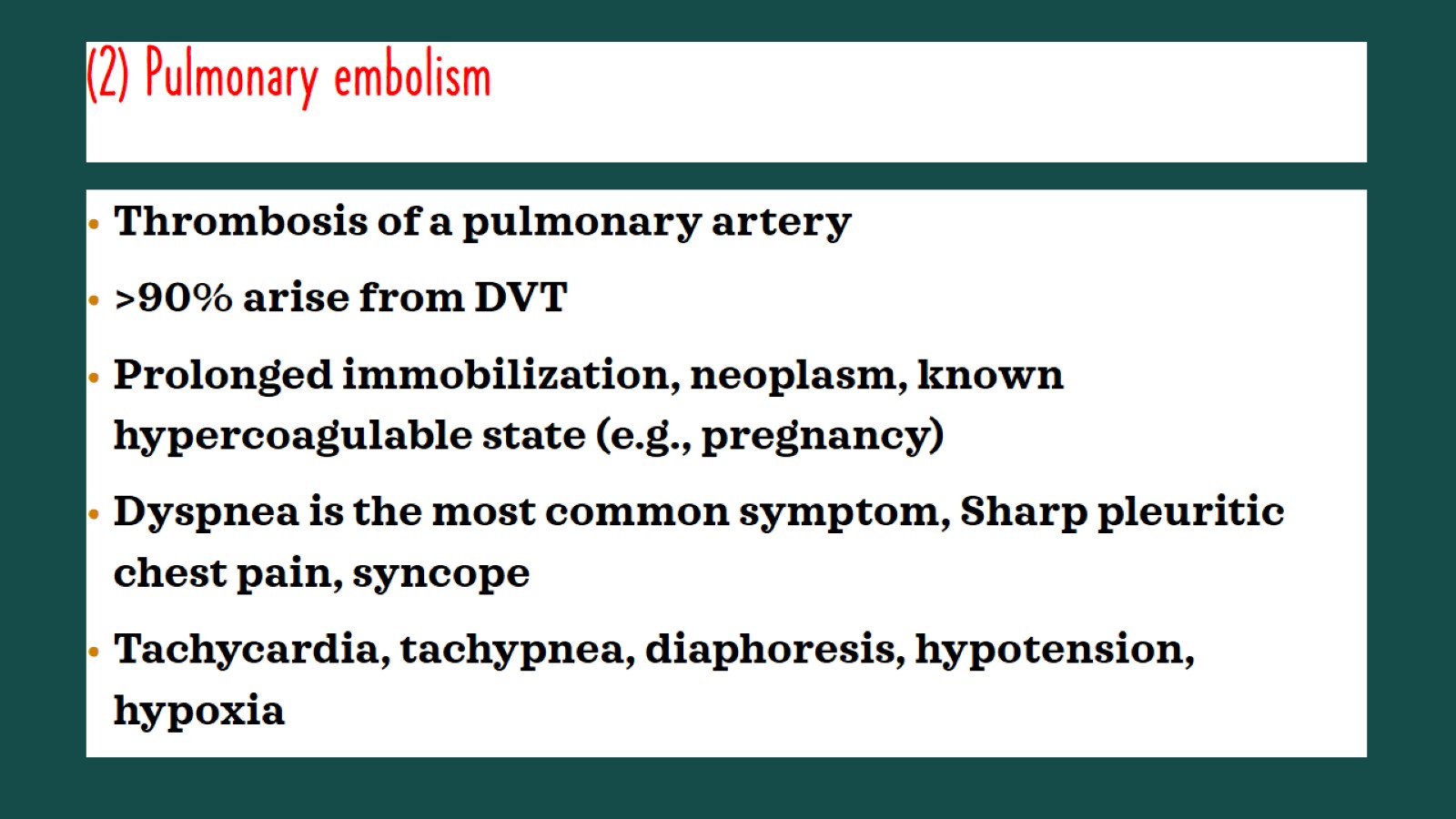 (2) Pulmonary embolism
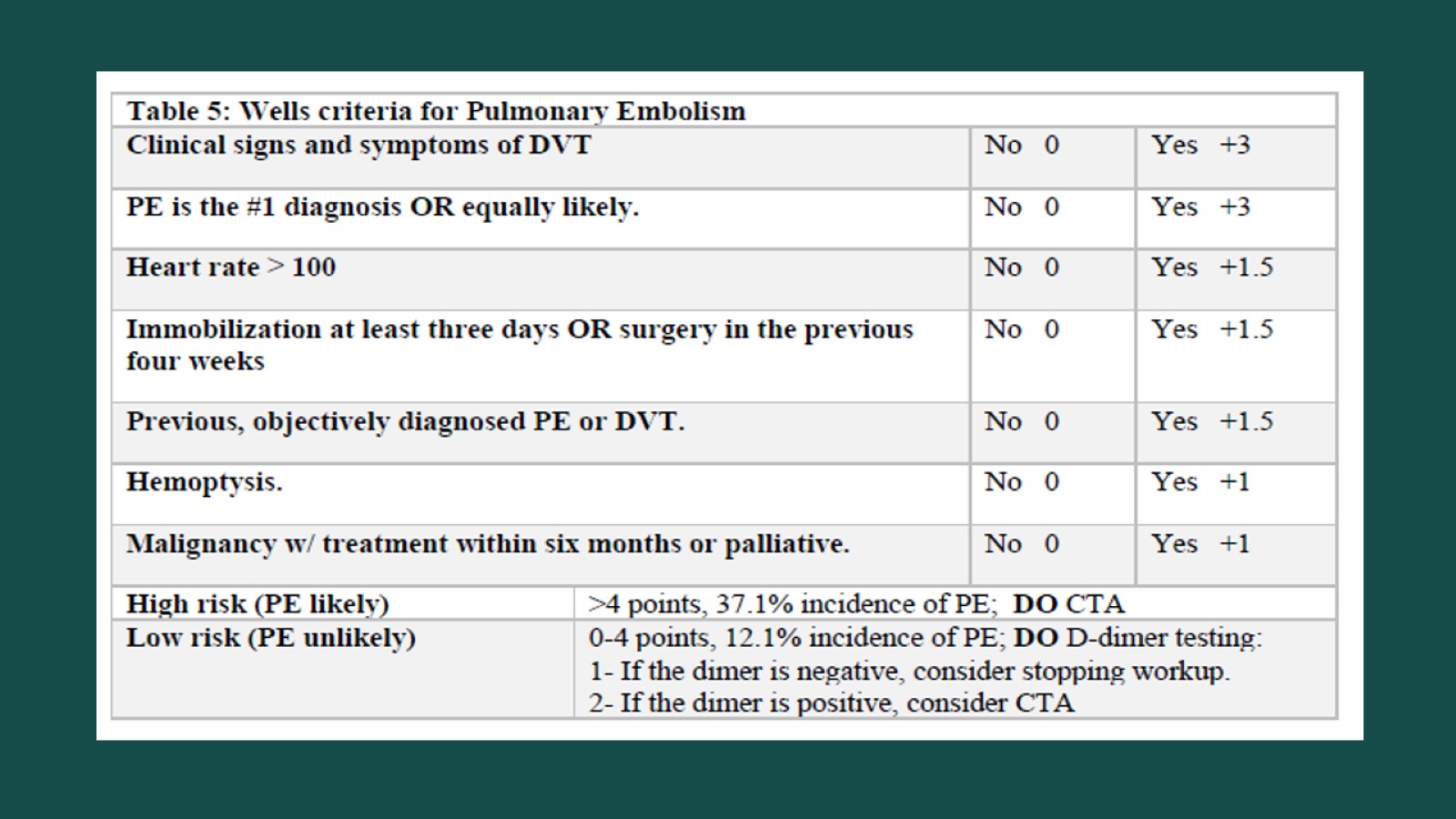 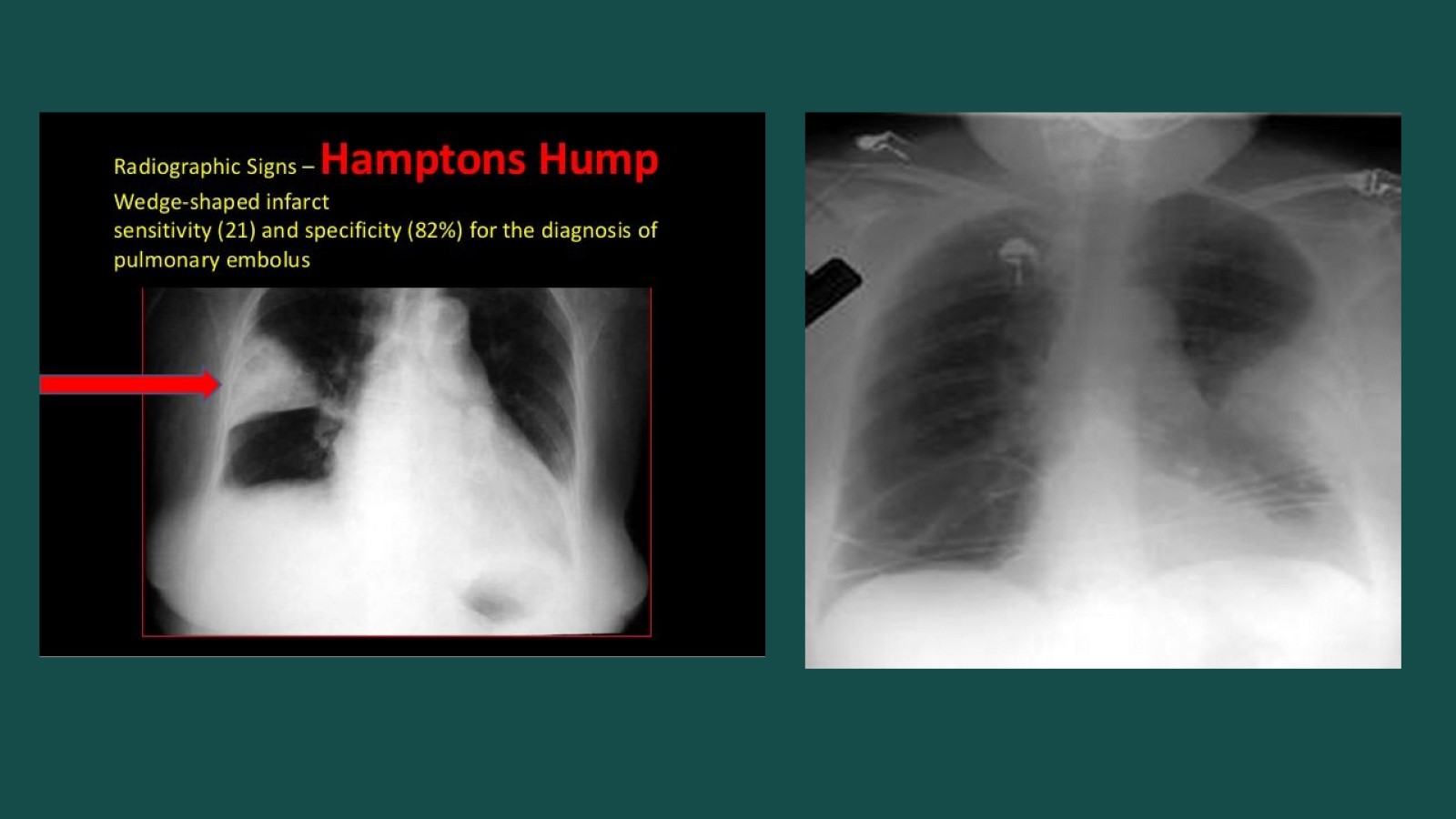 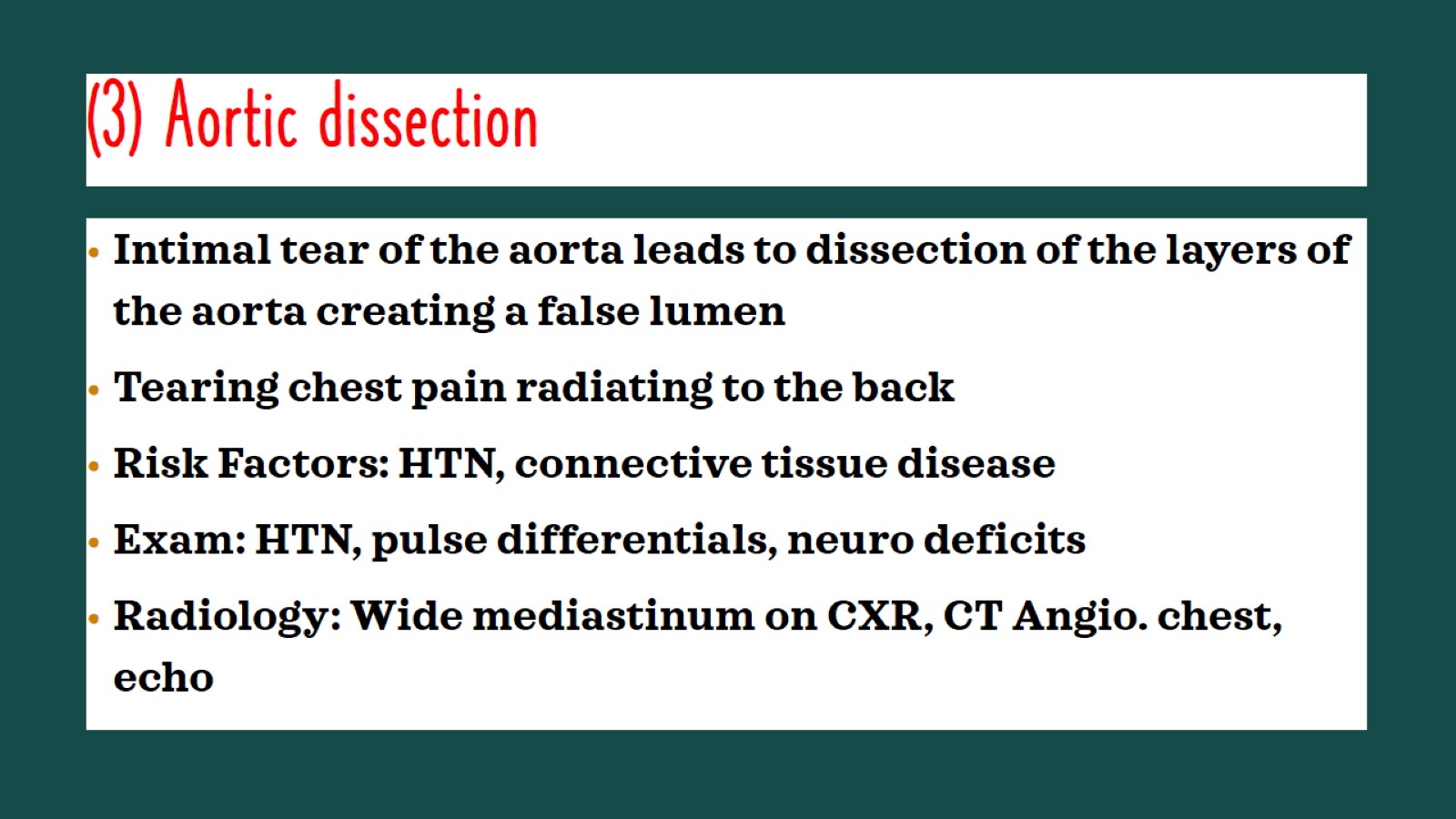 (3) Aortic dissection
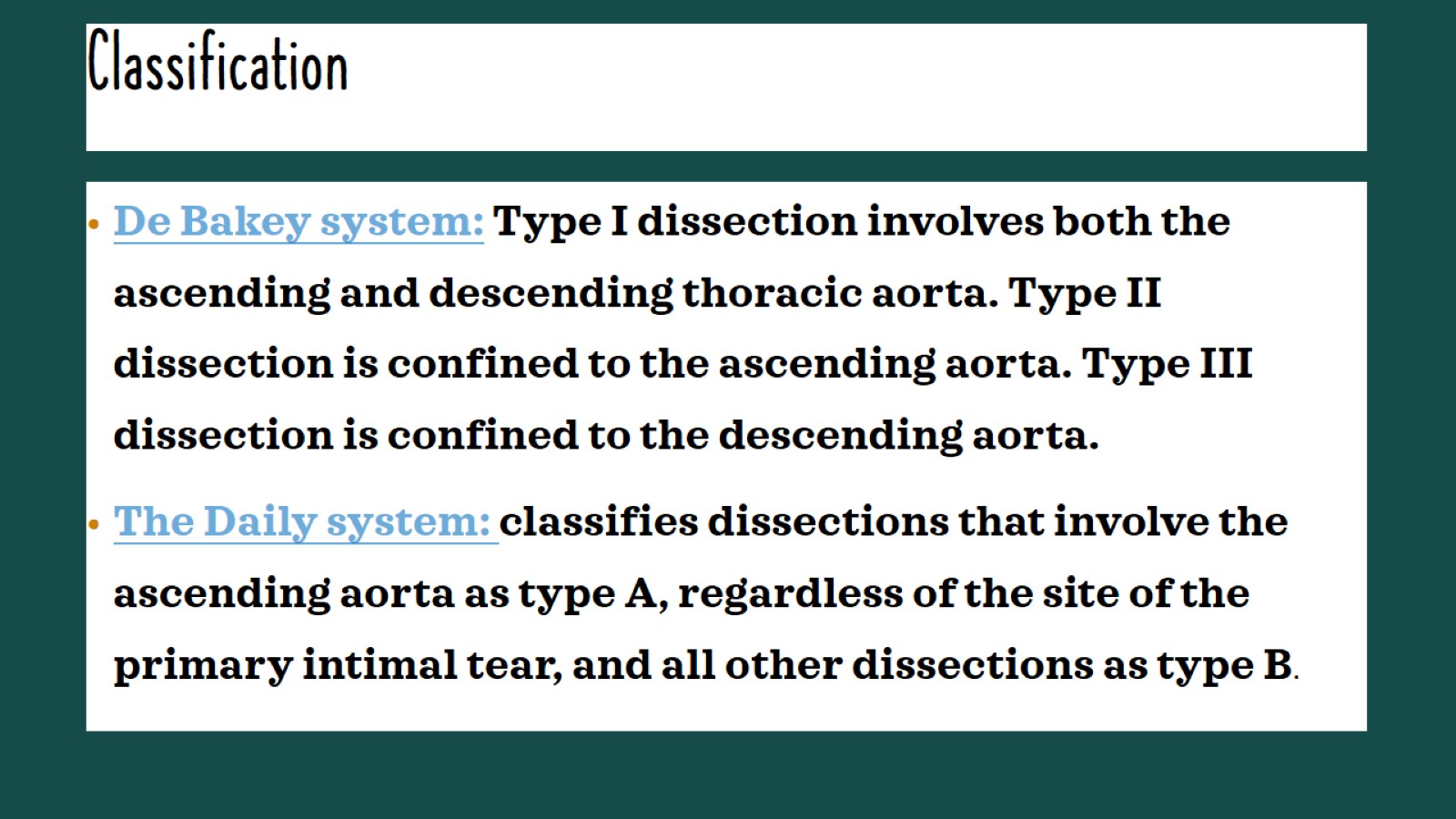 Classification
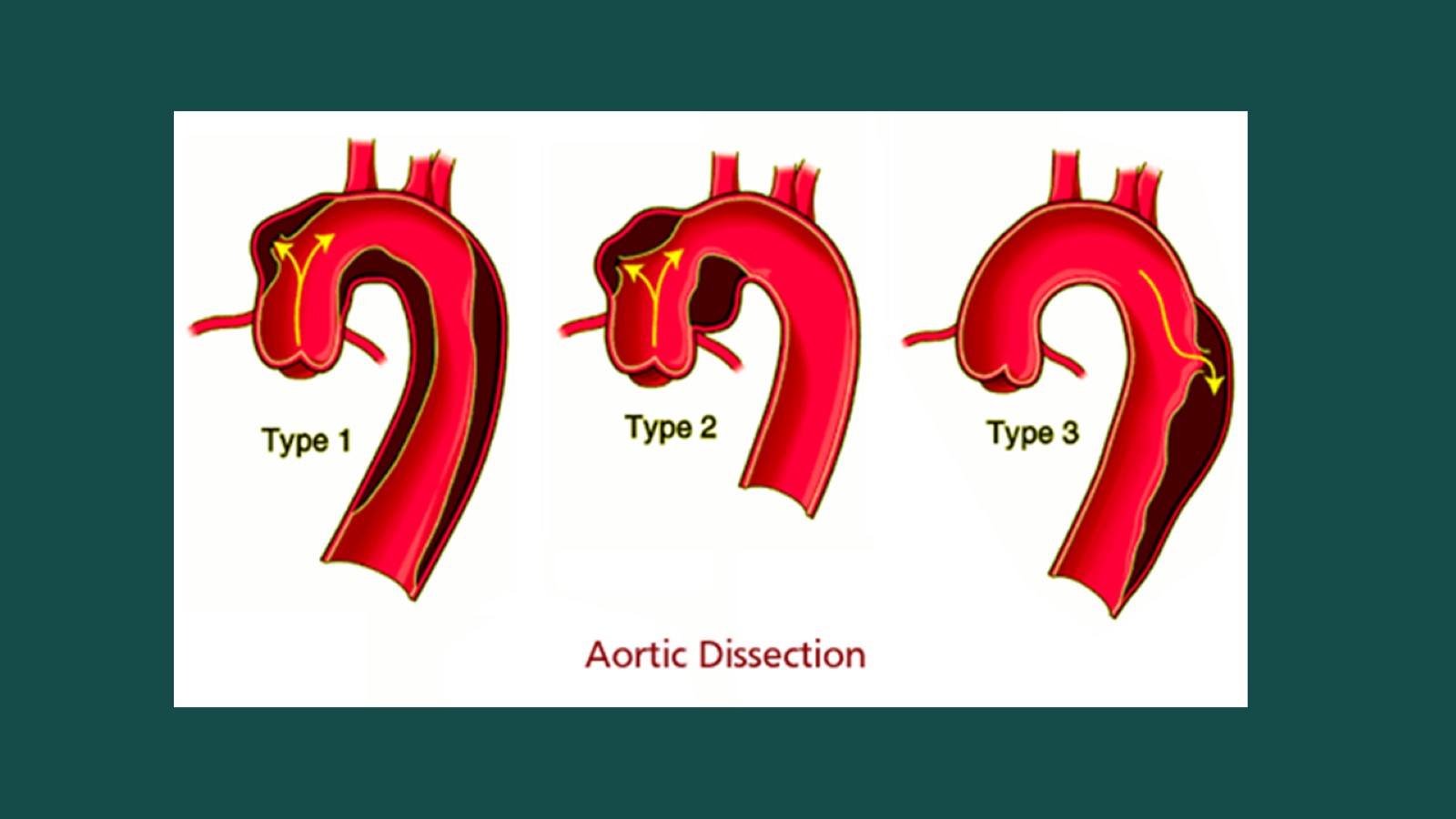 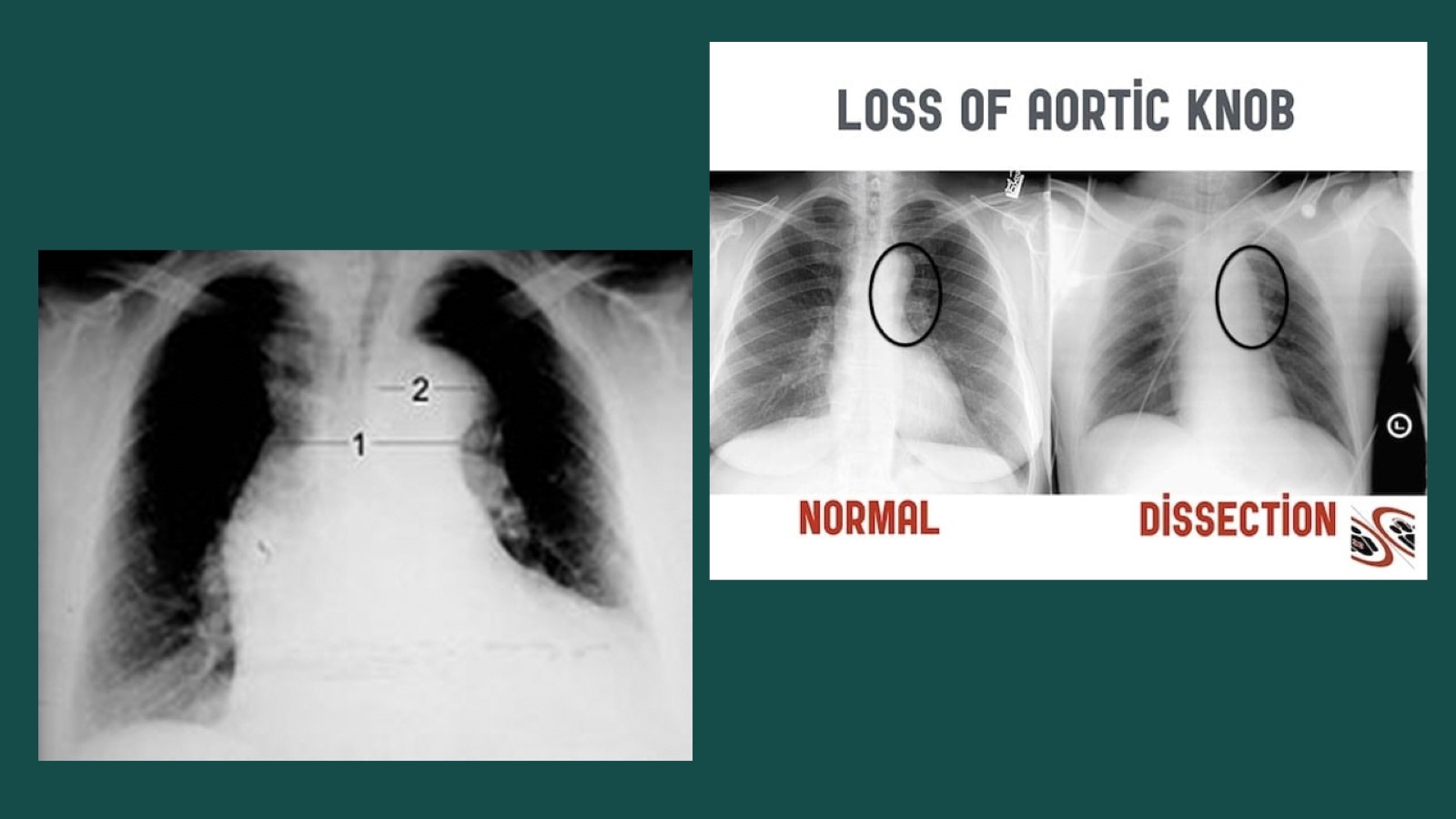 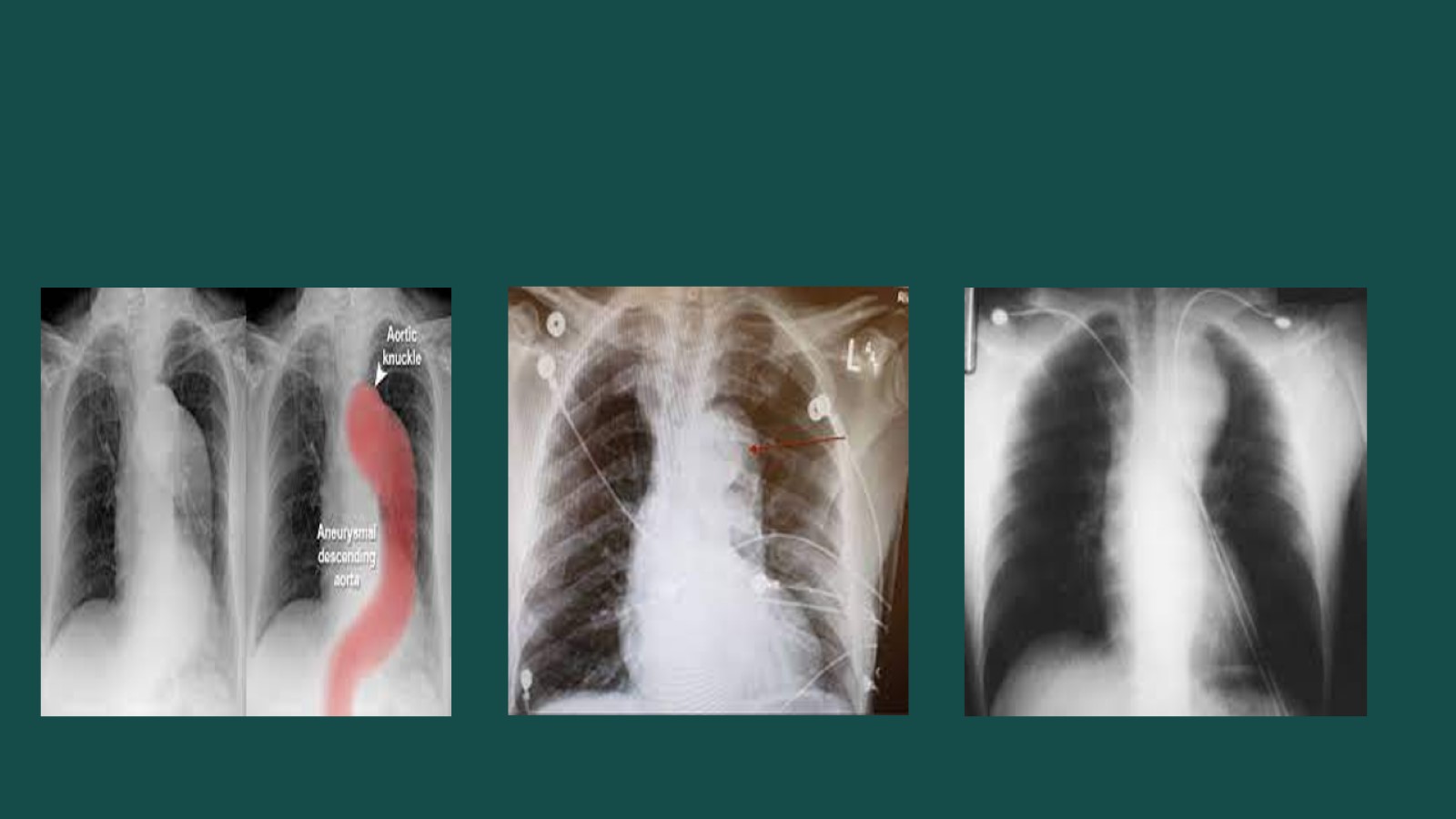 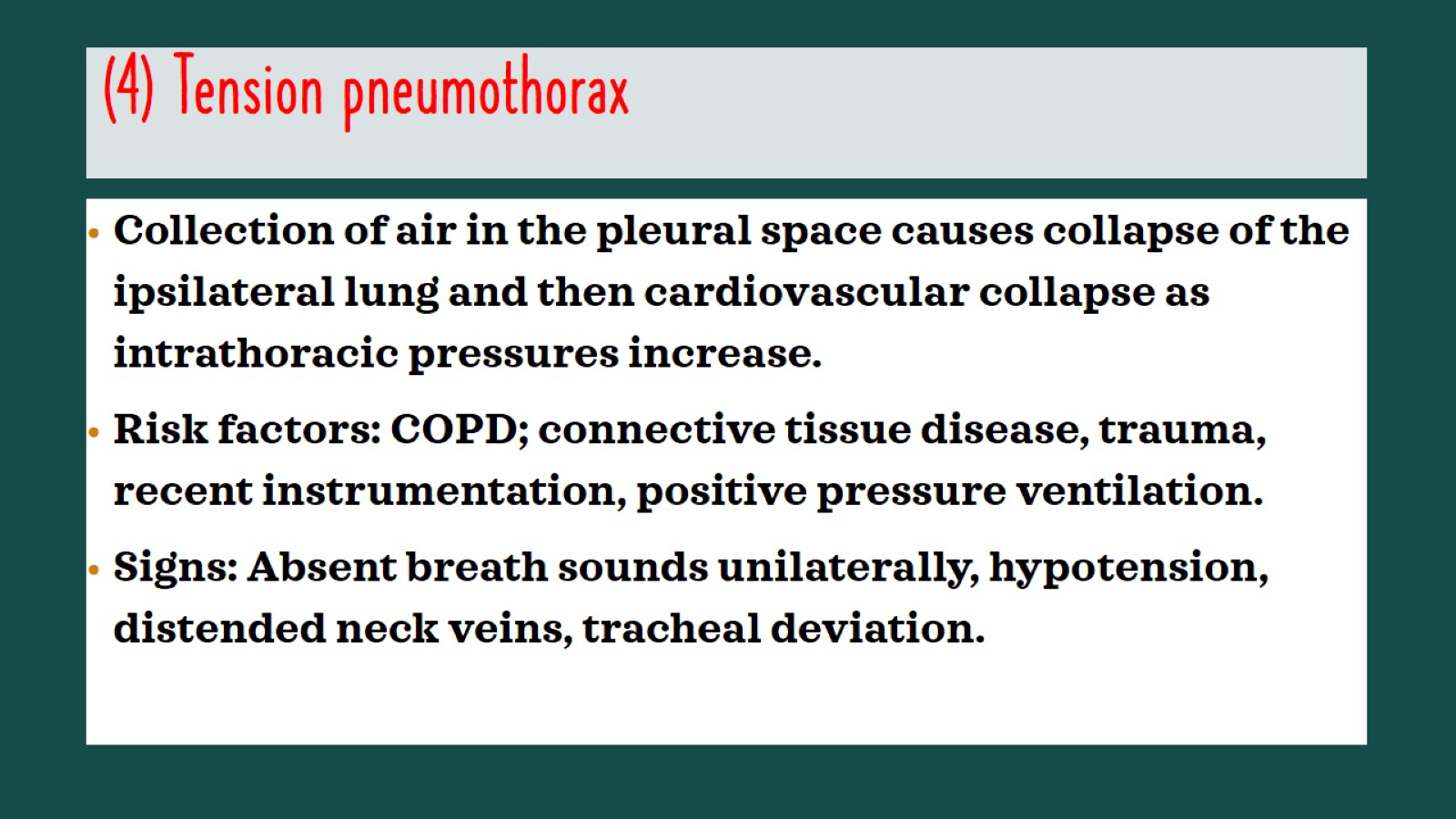 (4) Tension pneumothorax
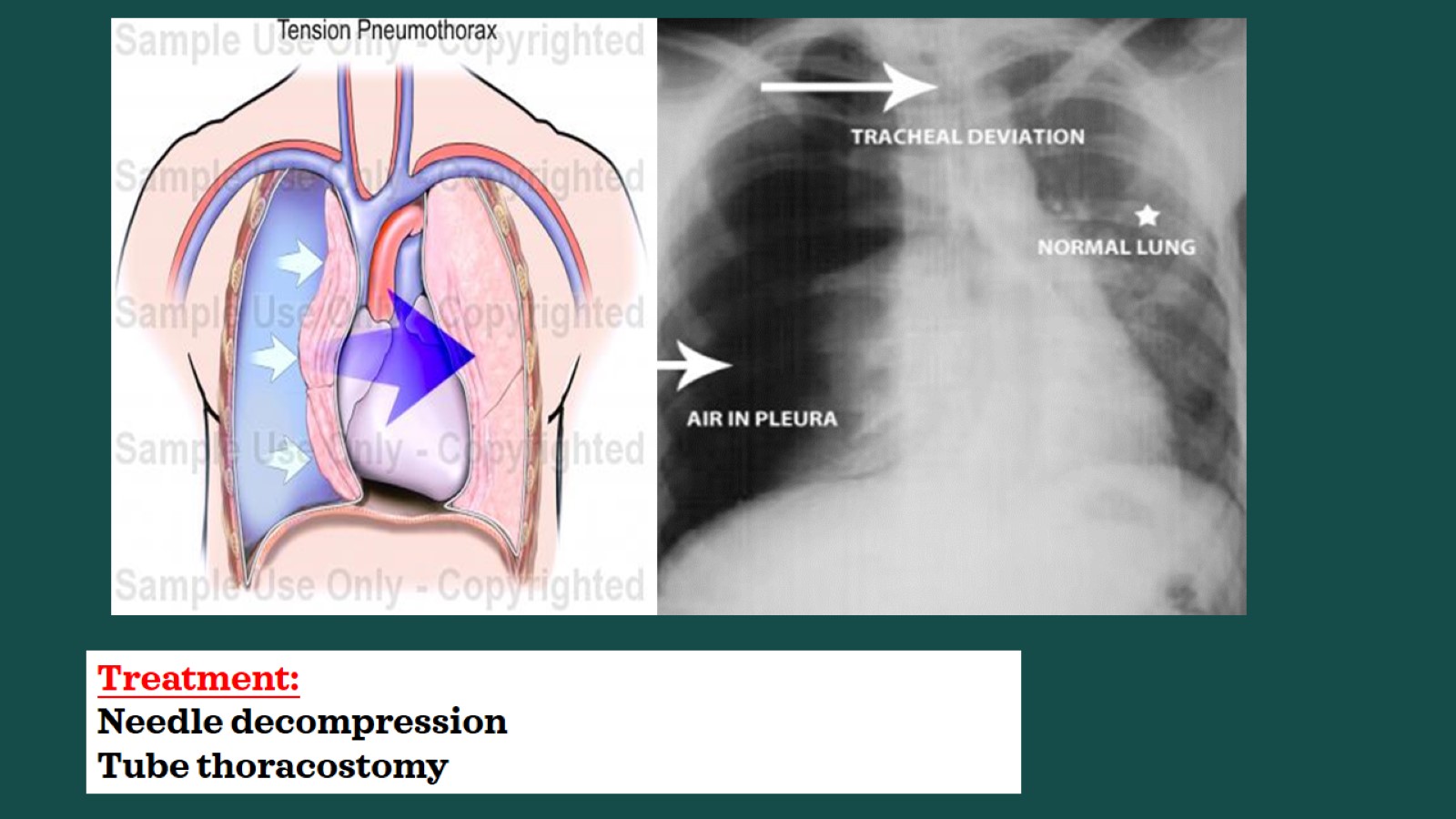 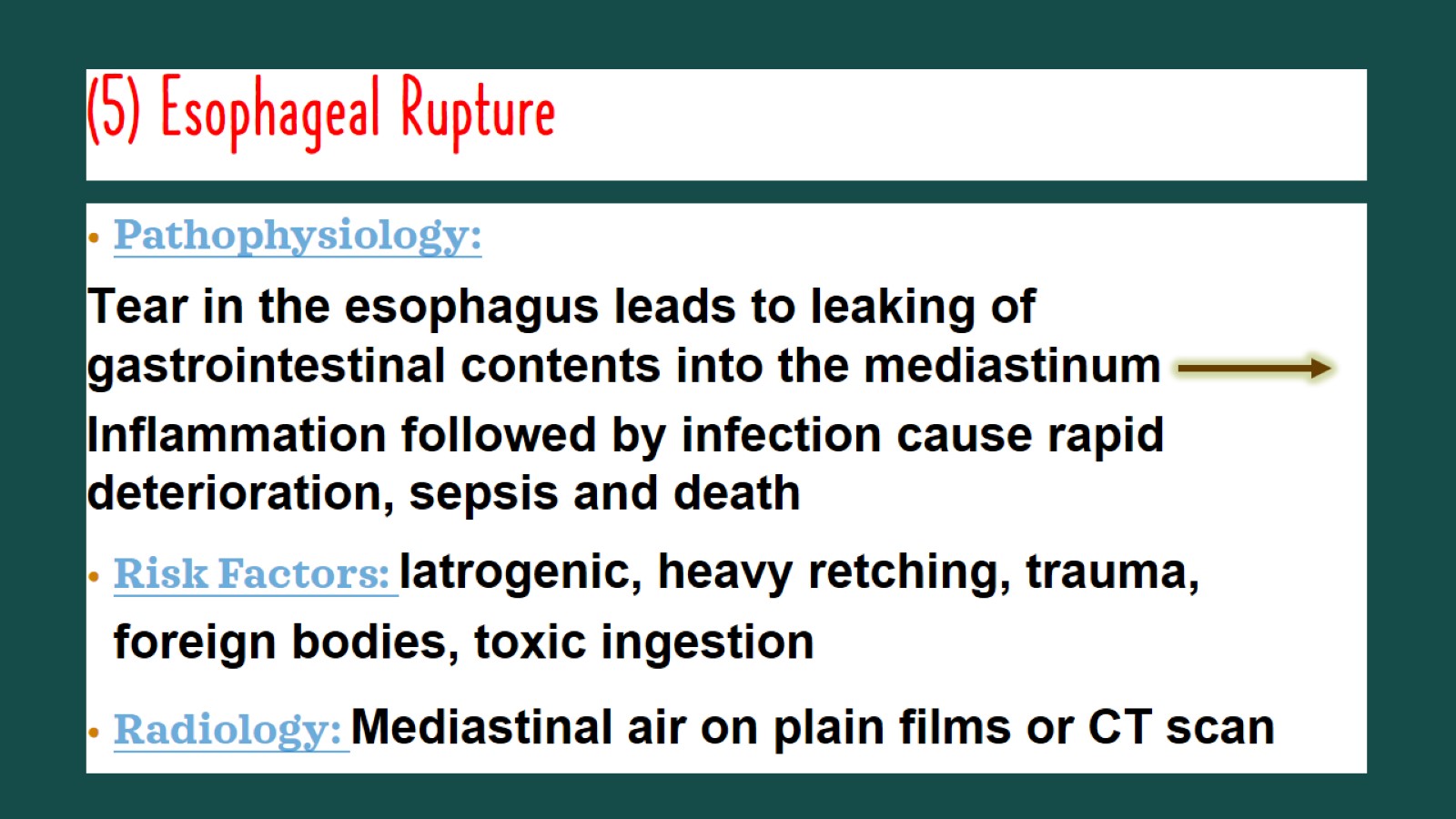 (5) Esophageal Rupture
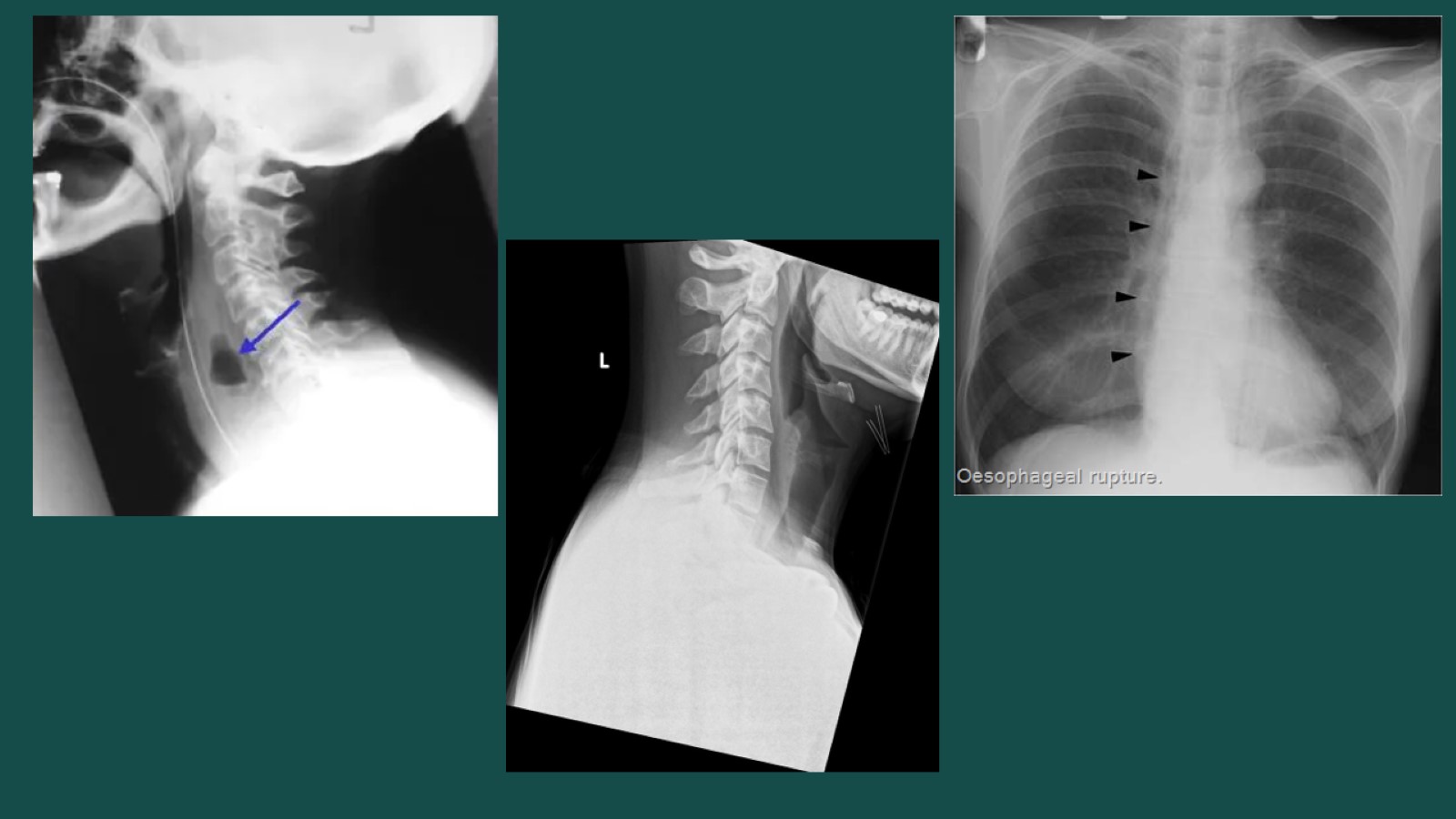 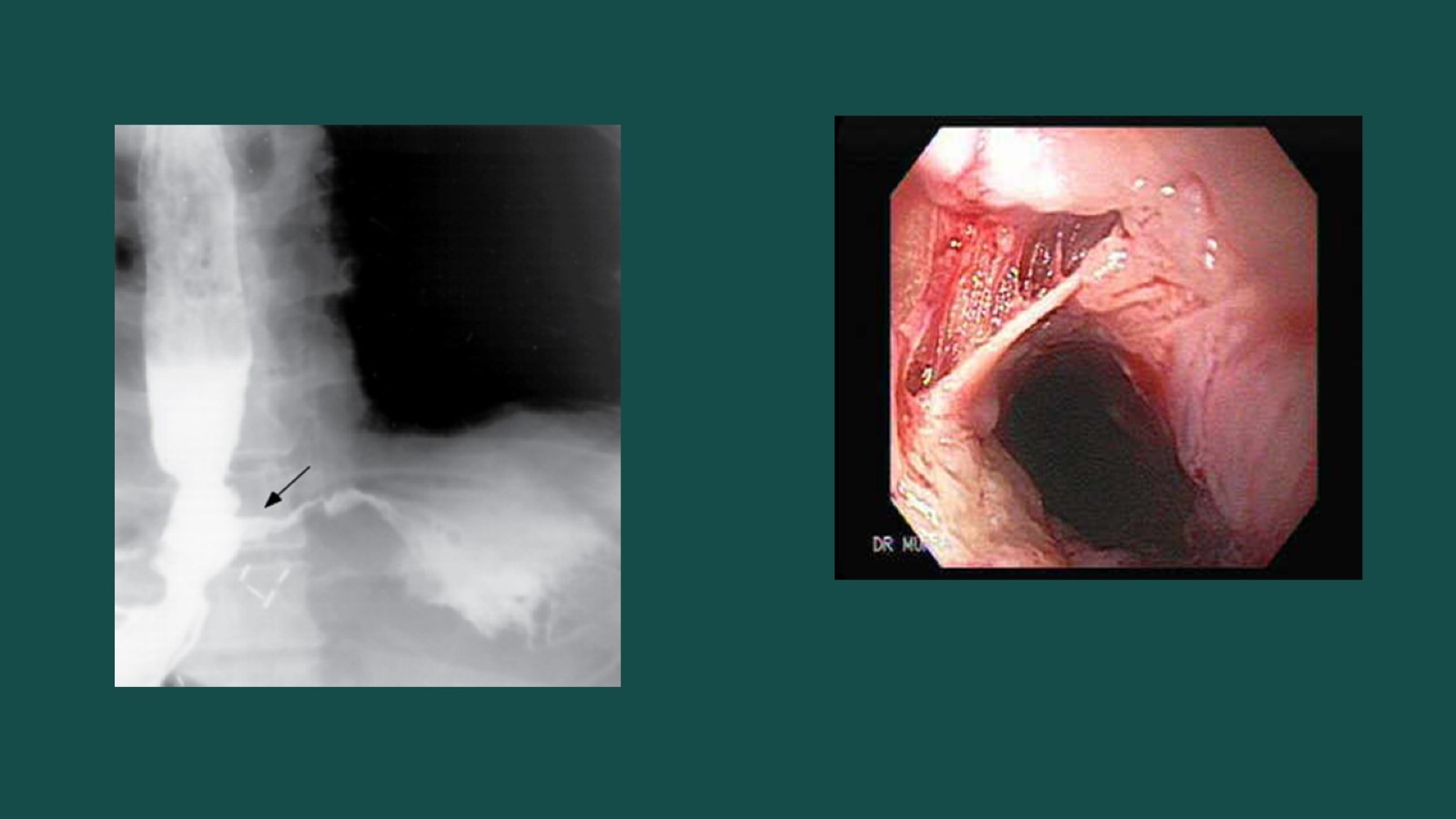 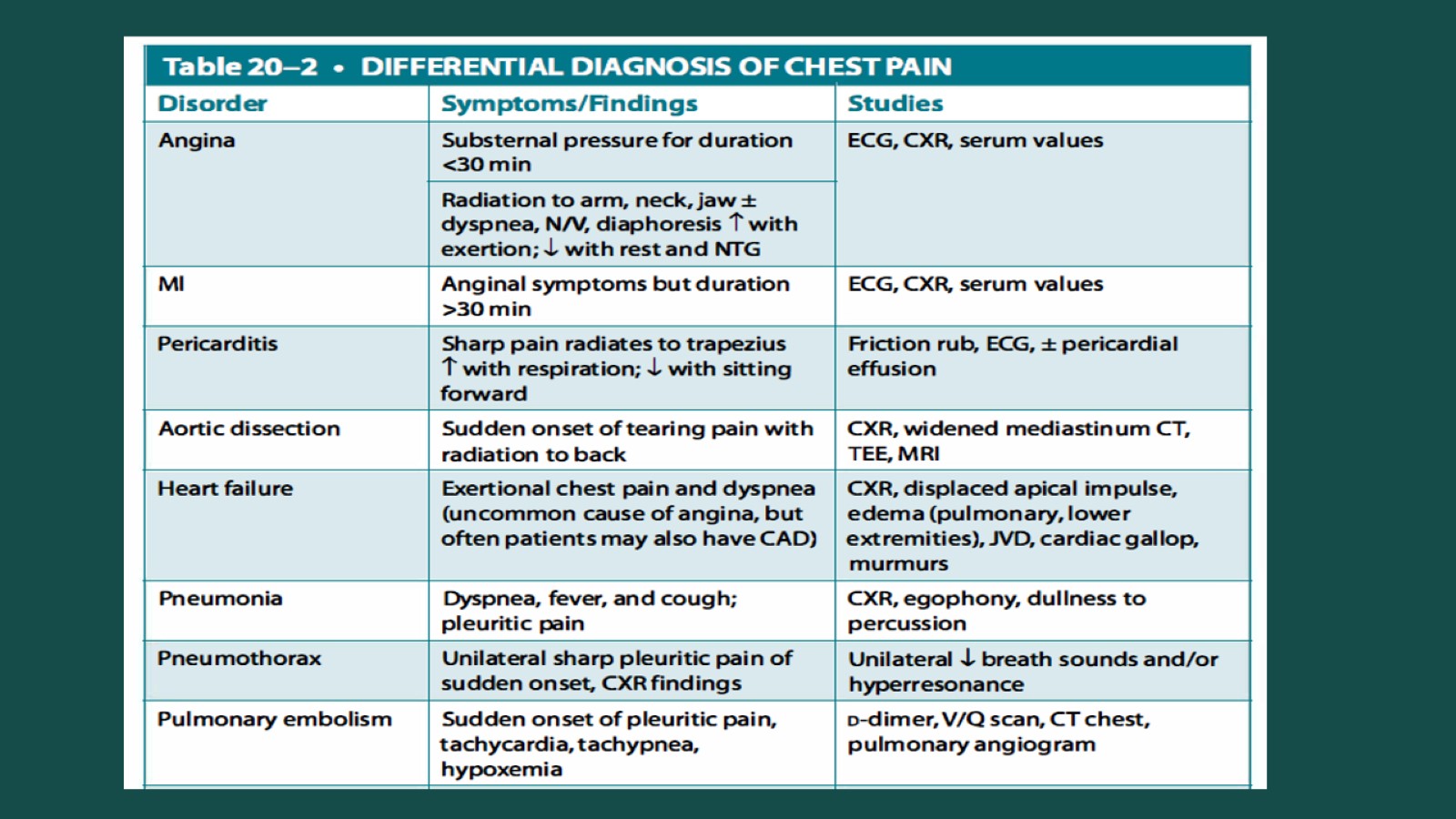 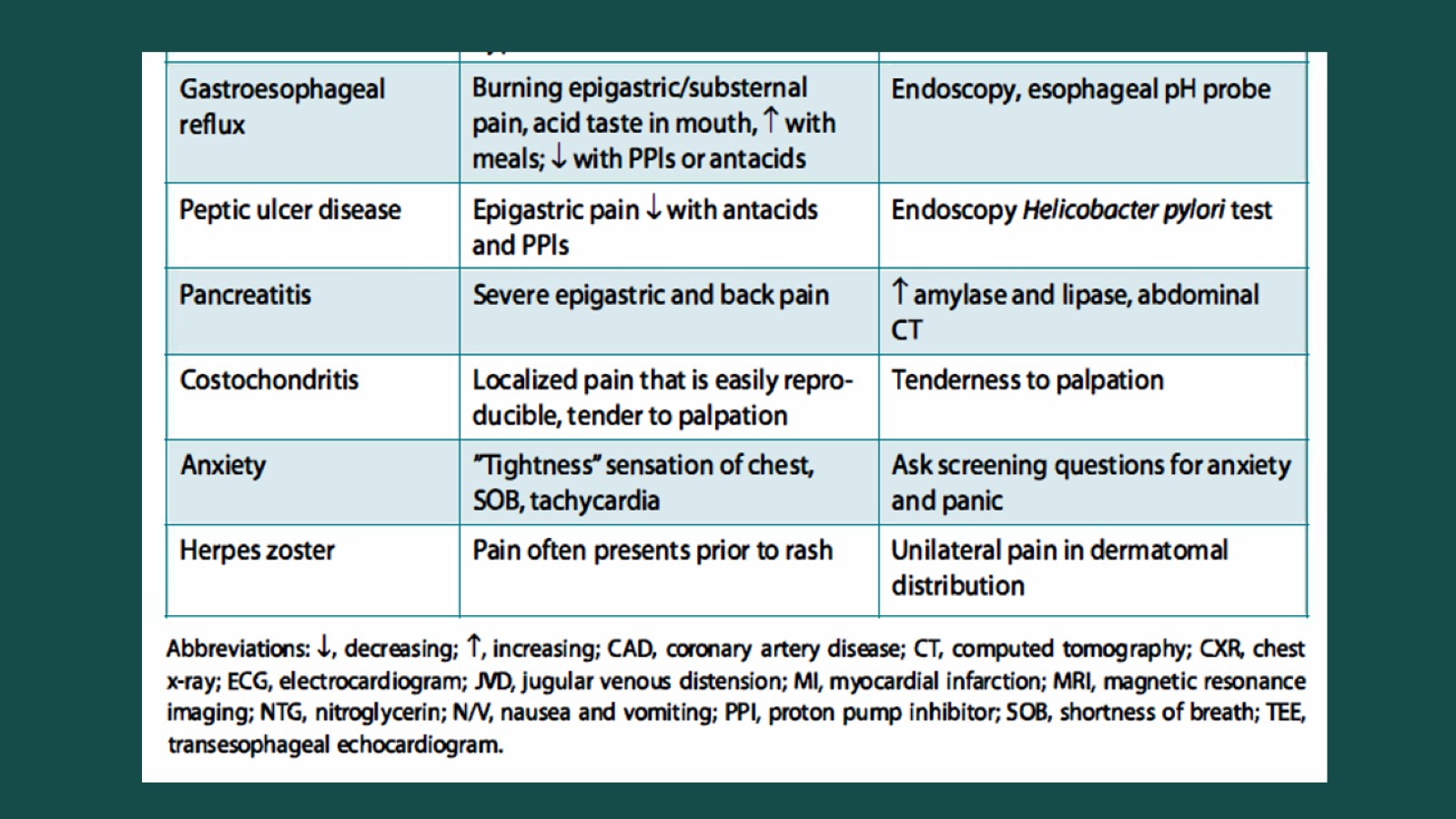 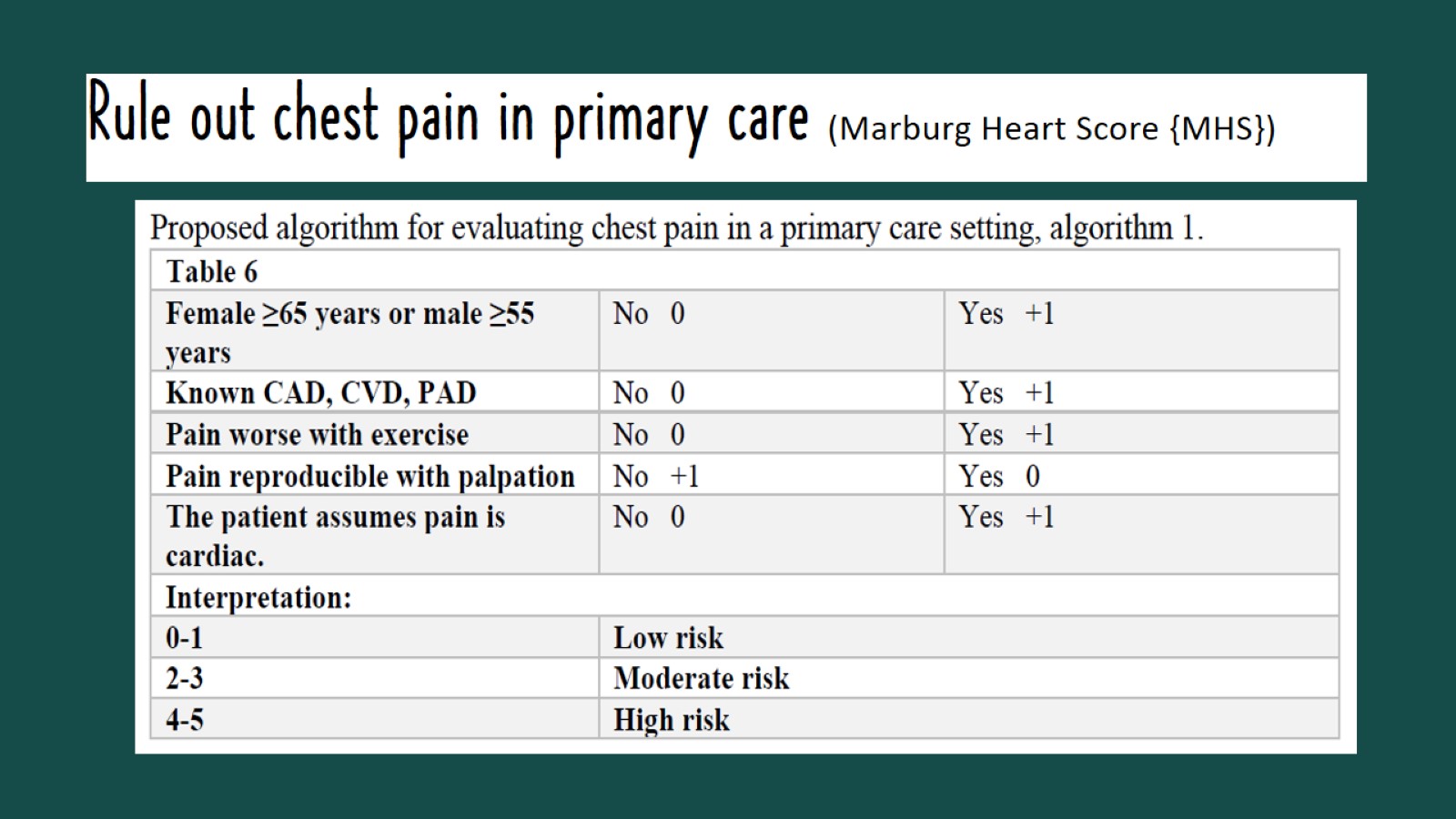 Rule out chest pain in primary care (Marburg Heart Score {MHS})
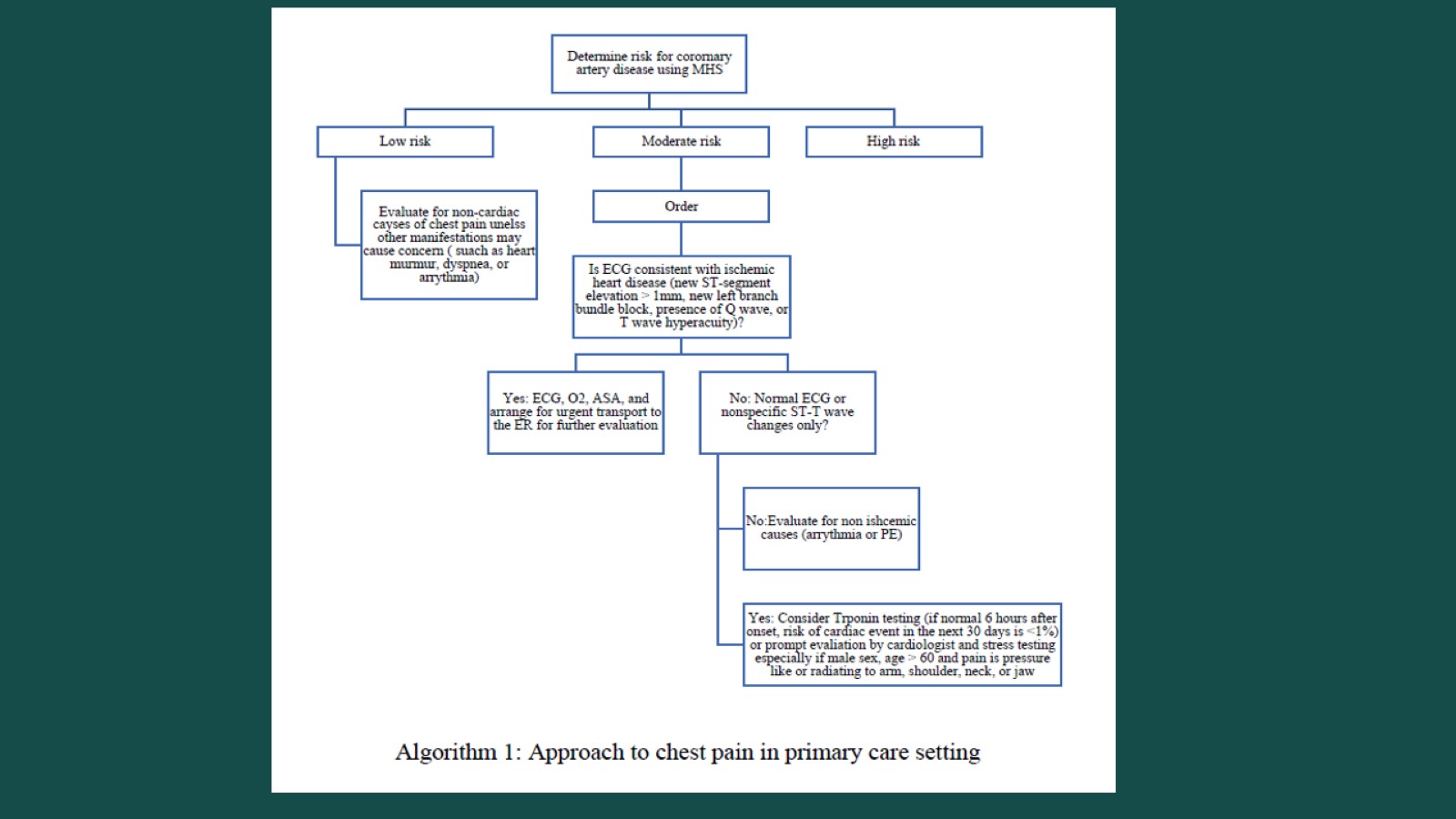 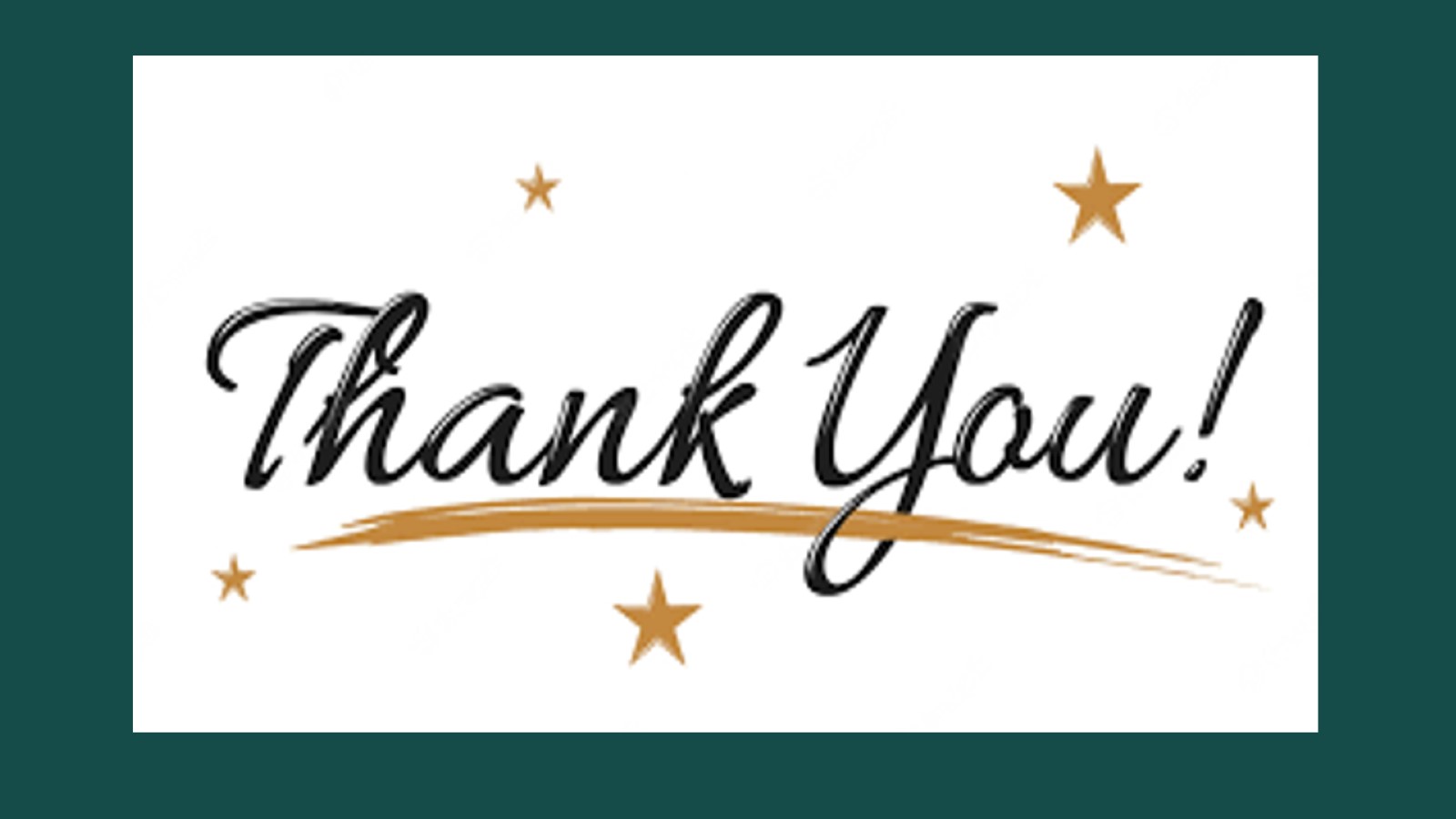